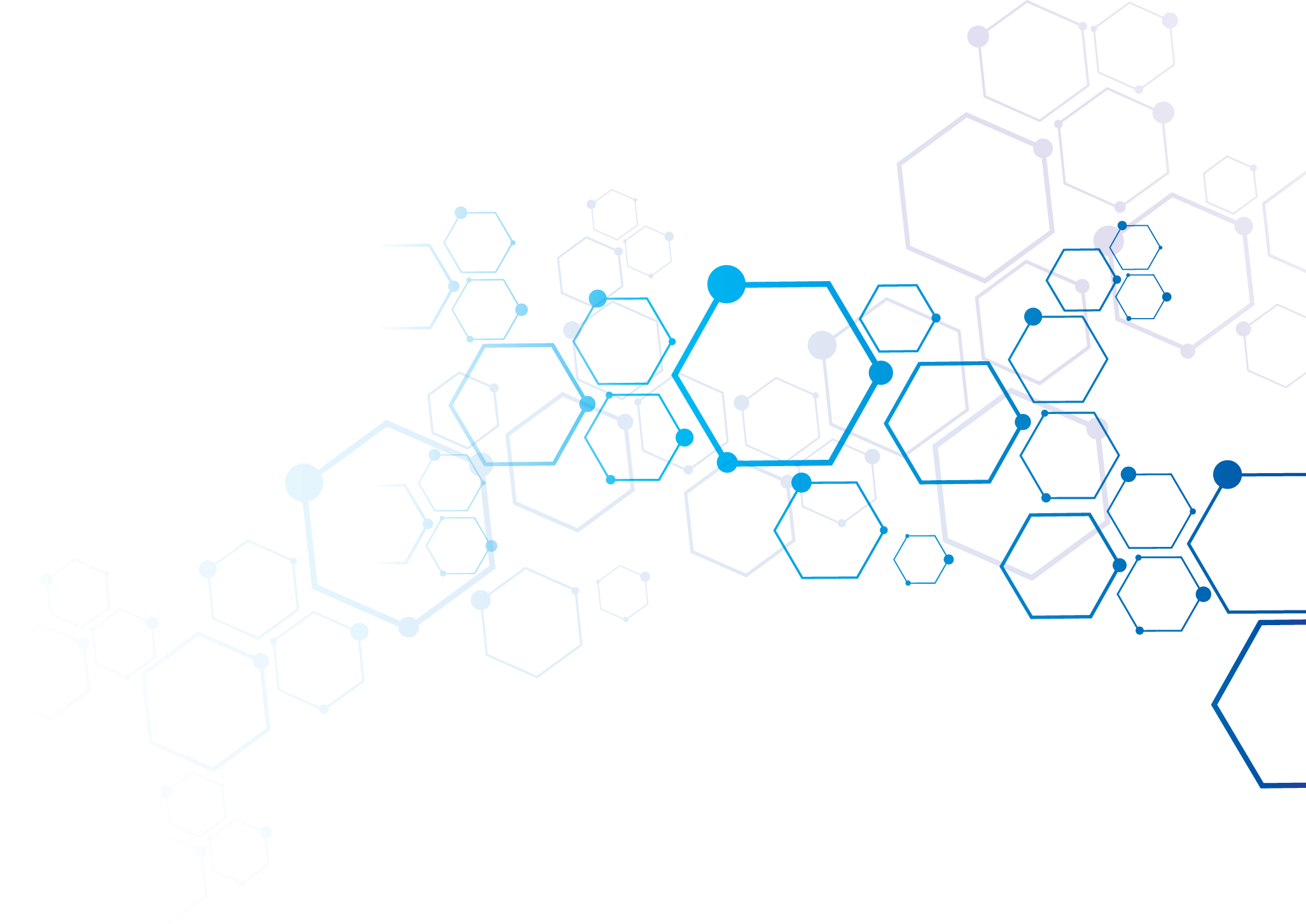 СОПРОВОЖДЕНИЕ И ОБУЧЕНИЕ РЕБЕНКА С РАС В ДОУ: ОРГАНИЗАЦИОННО-УПРАВЛЕНЧЕСКИЙ АСПЕКТ
АРТЕМЬЕВА  
Ольга Валерьевна
Липецк
«Жизненный опыт дает нам радость только тогда, когда мы можем передать его другим»
Андре Моруа
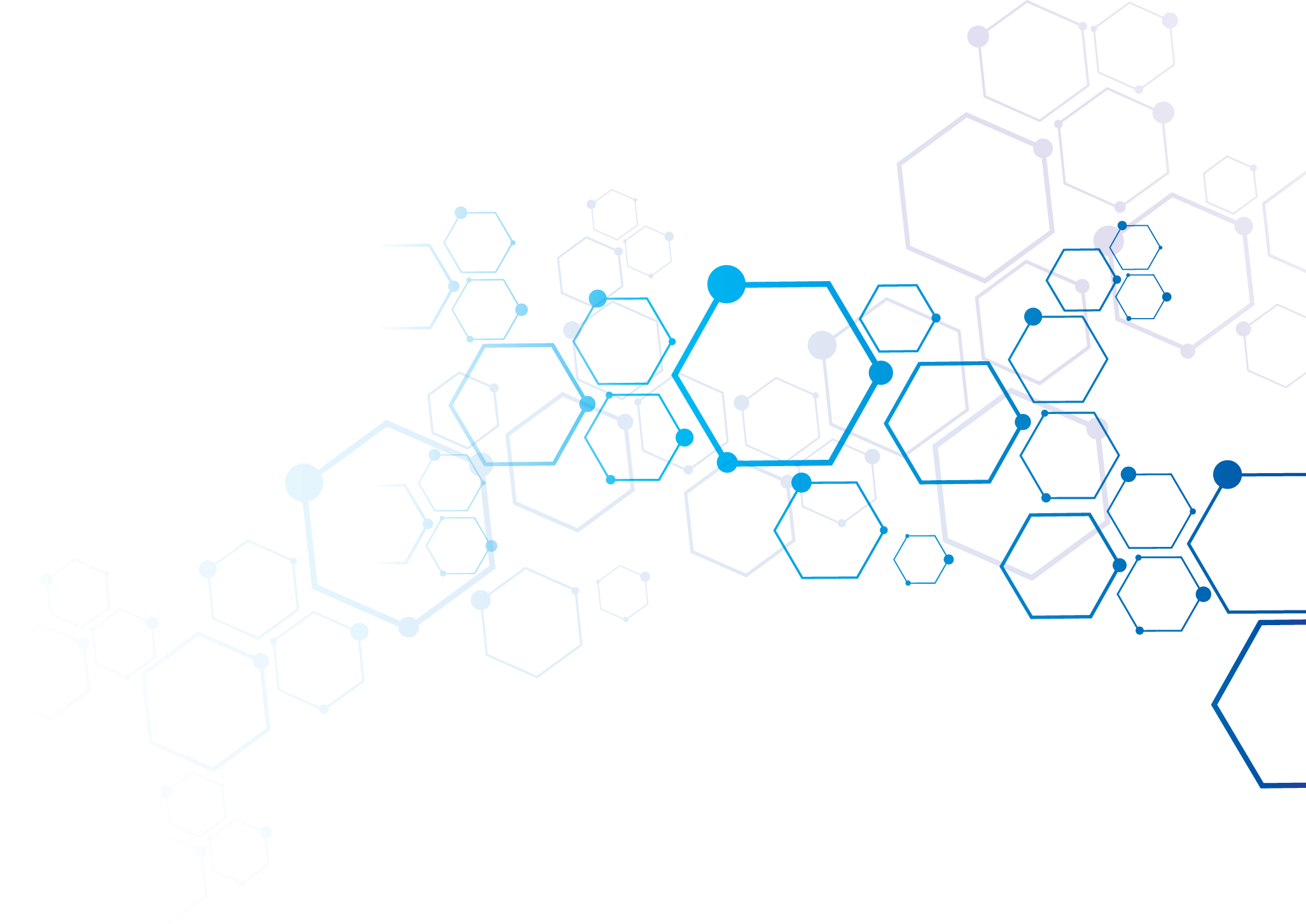 Все дети должны быть по-детски счастливы!

Все дети имеют право обучаться, развиваться и воспитываться в коллективе сверстников.

Принцип педагогического оптимизма
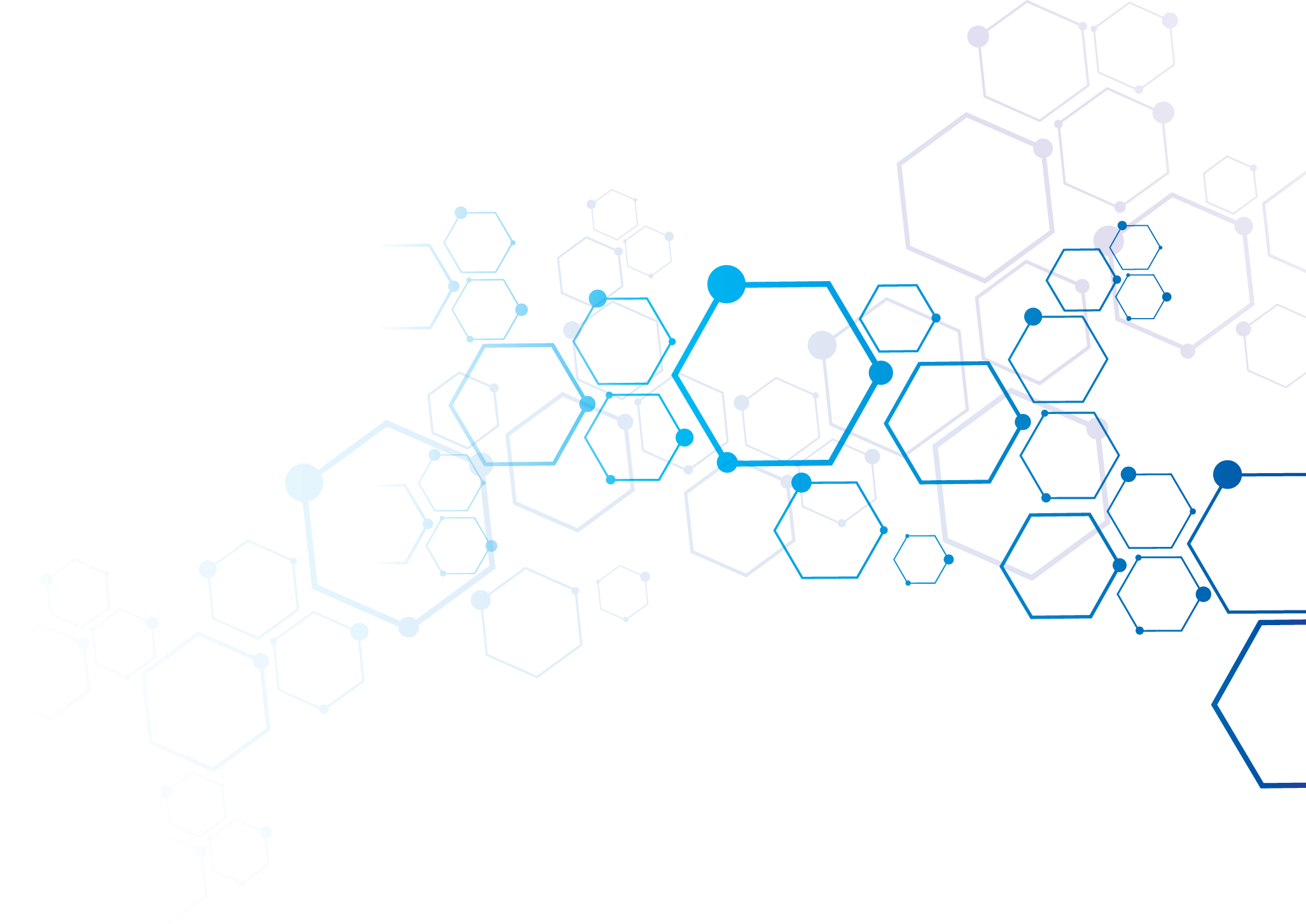 Модели обучения детей с ОВЗ:
медицинская
модель нормализации
модель включения
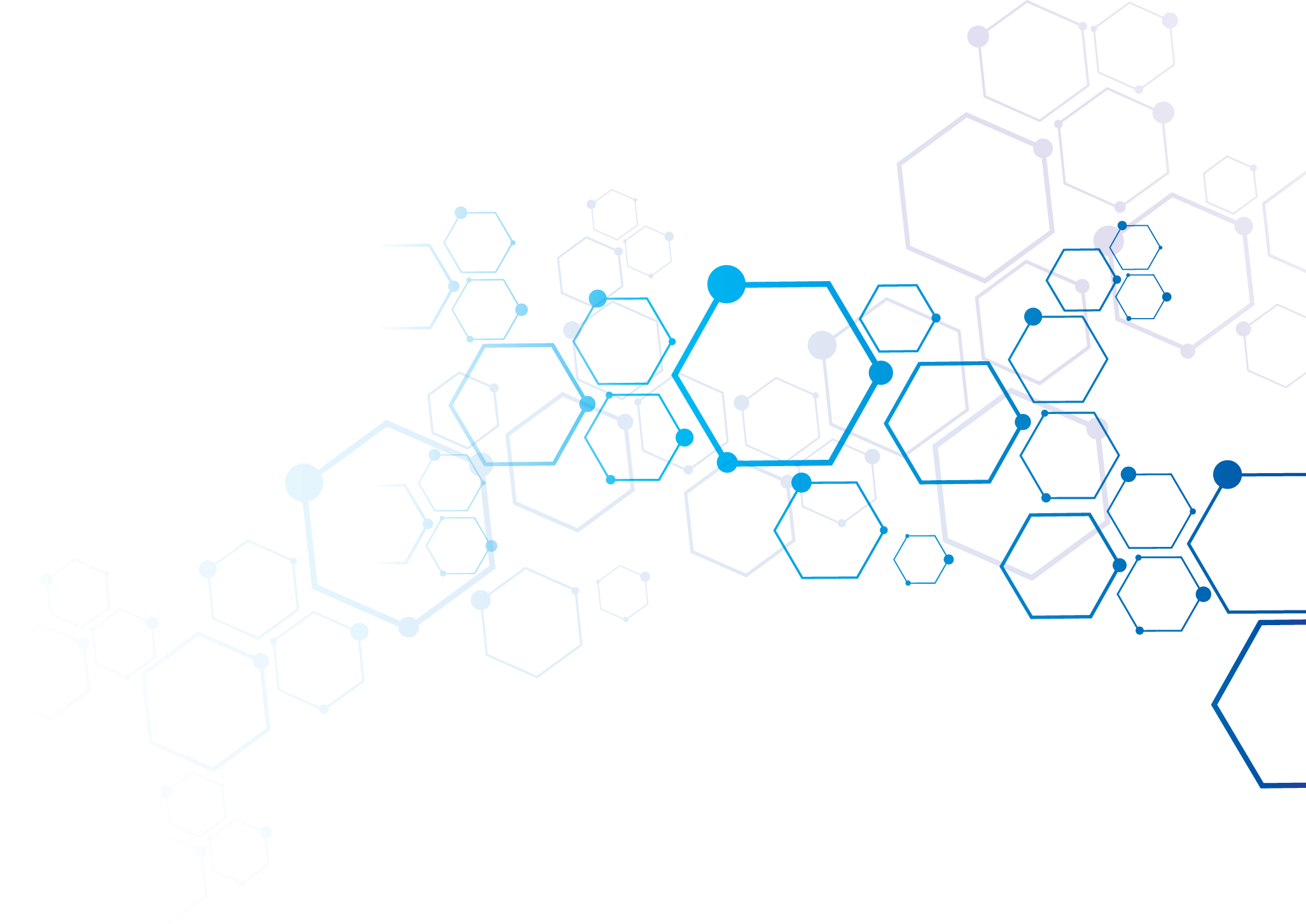 Основные принципы инклюзивной политики ДОУ №136 г. Липецка:
1.	Увеличение охвата детей, нуждающихся в специальной педагогической помощи.
2.	Создание условий для успешной инклюзии этих детей в среду их нормотипичных сверстников.
3.	Максимальное развитие потенциала каждого ребенка, учитывая его возможности и потребности.
4.	Максимальная социализация особенных детей в рамках ДОУ.
5.	Формирование инклюзивной культуры всех участников образовательного процесса.
6.	Оказание родителям необходимой консультационной помощи в полном объеме.
7.	Обеспечение педагогам ДОУ постоянной квалифицированной методической помощи по теме инклюзивного образования.
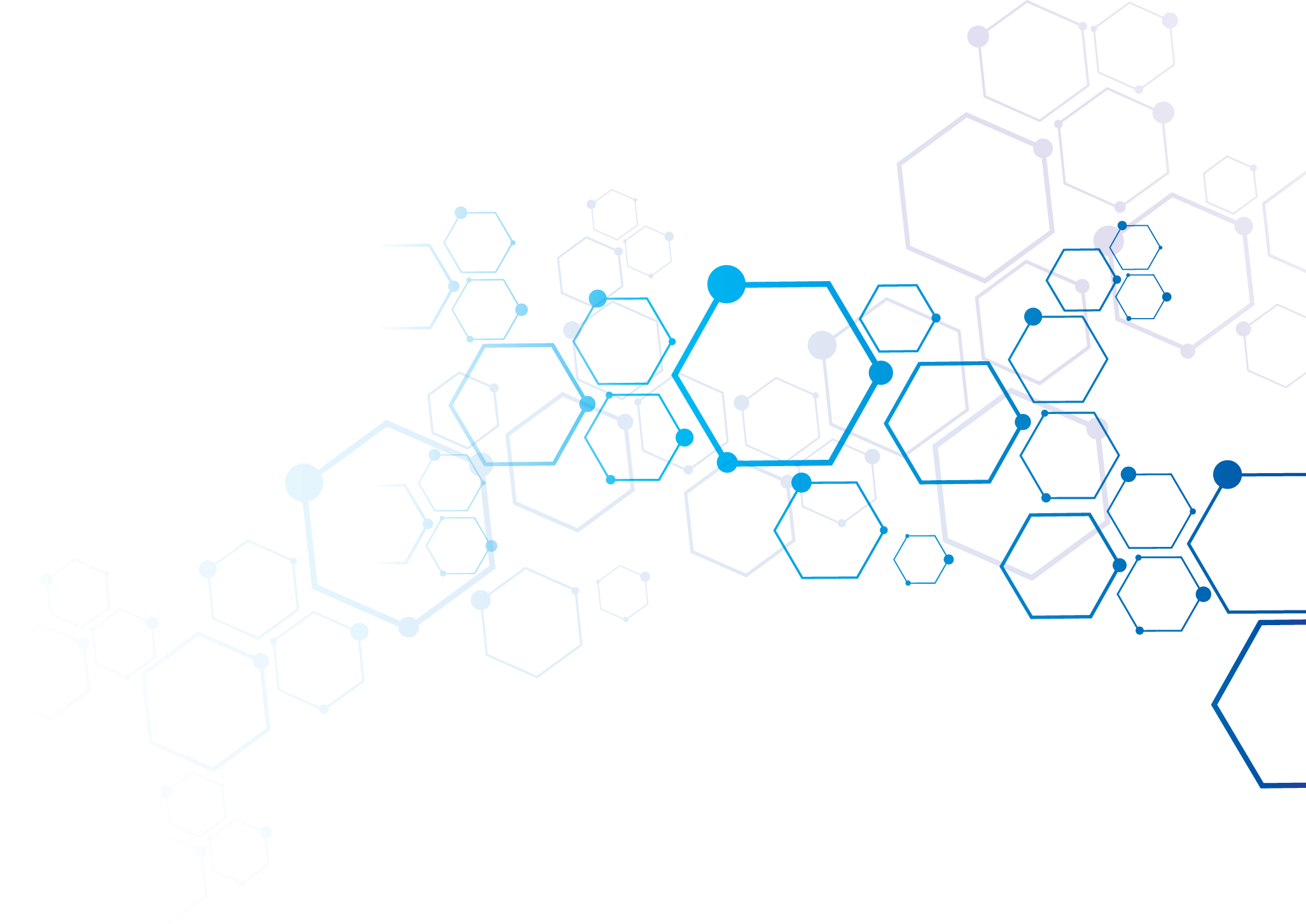 Муниципальный проект
 «Инклюзивное образование: 
толерантность, доступность, качество»

Проект ДОУ «Рука в руке»
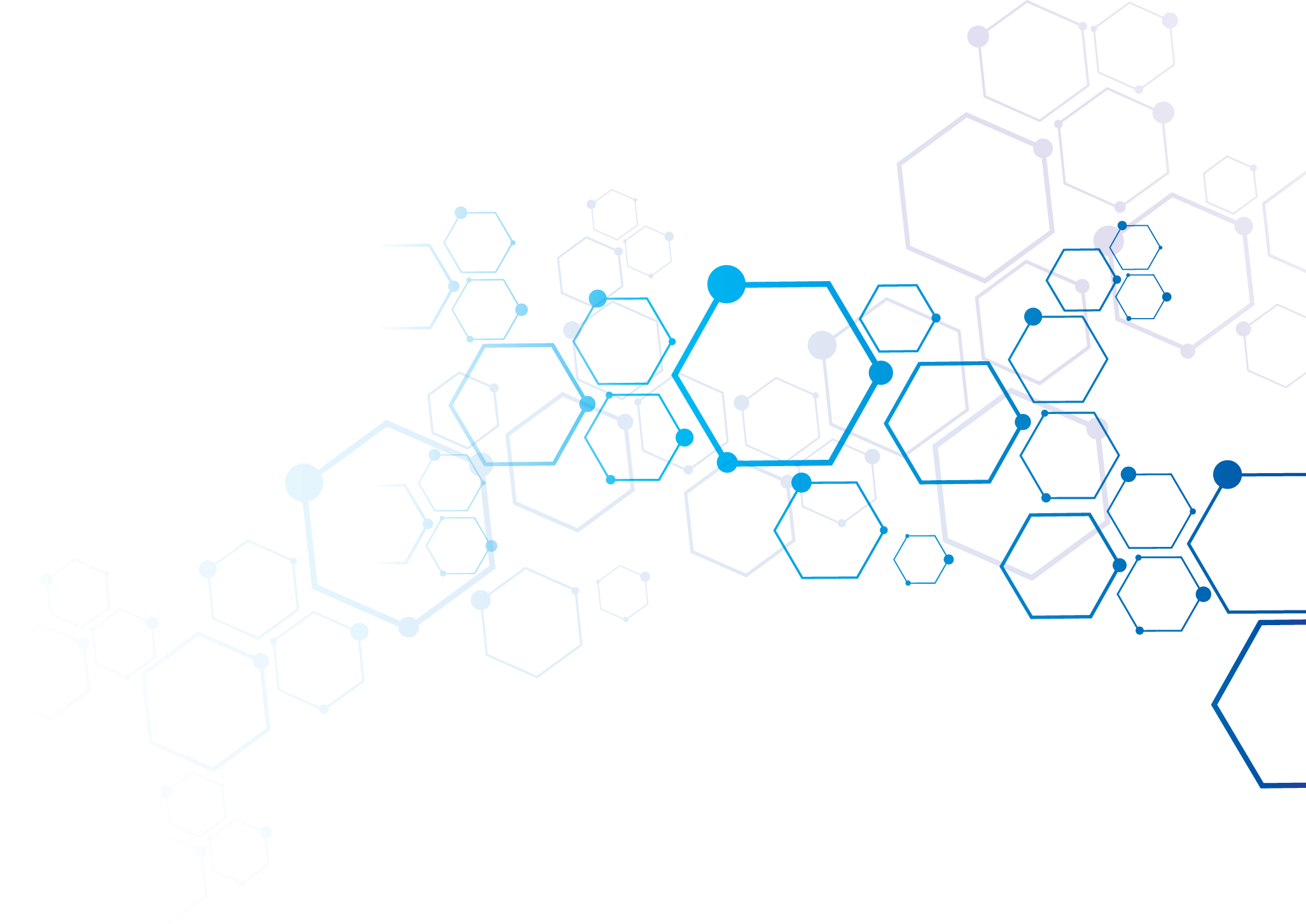 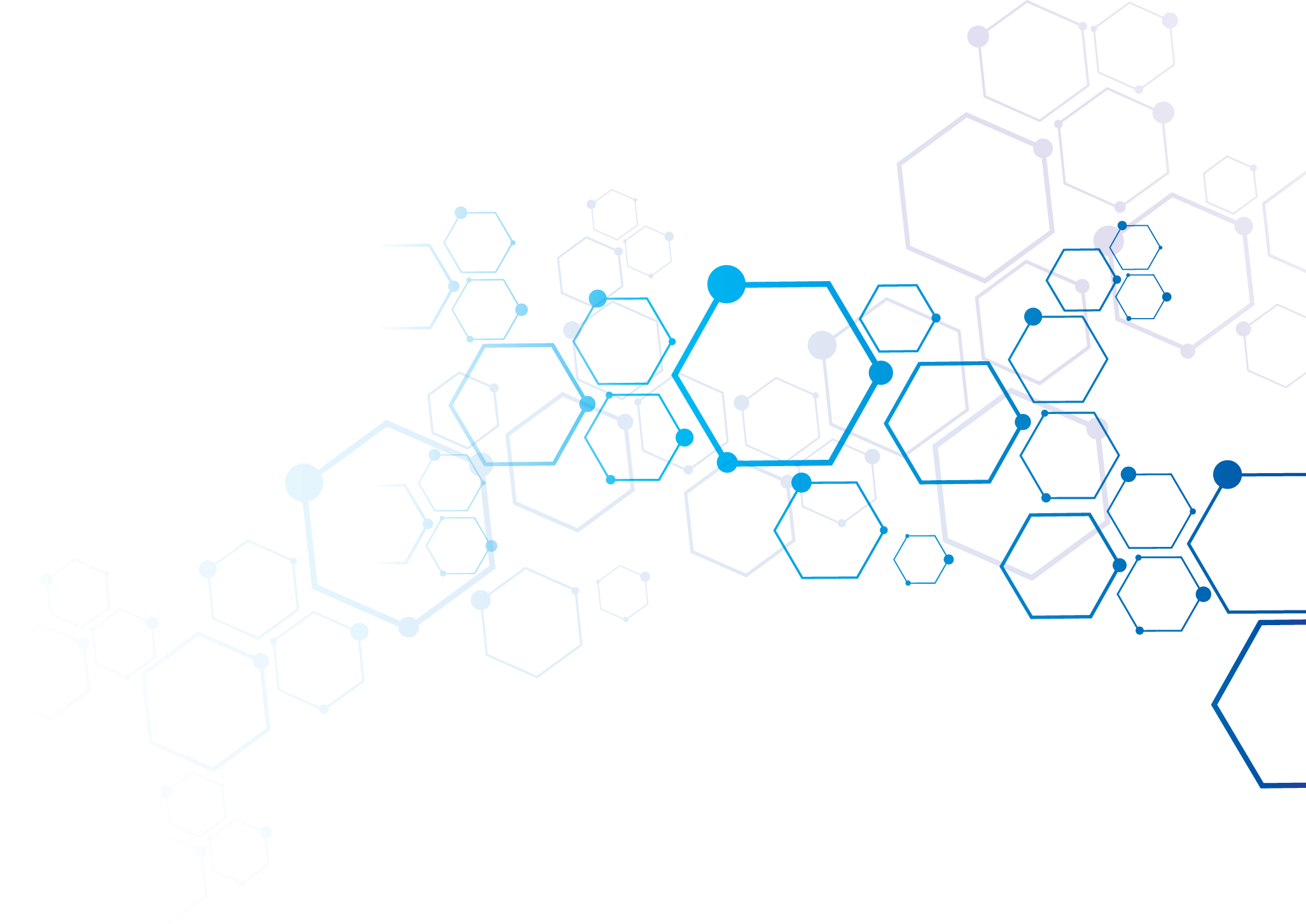 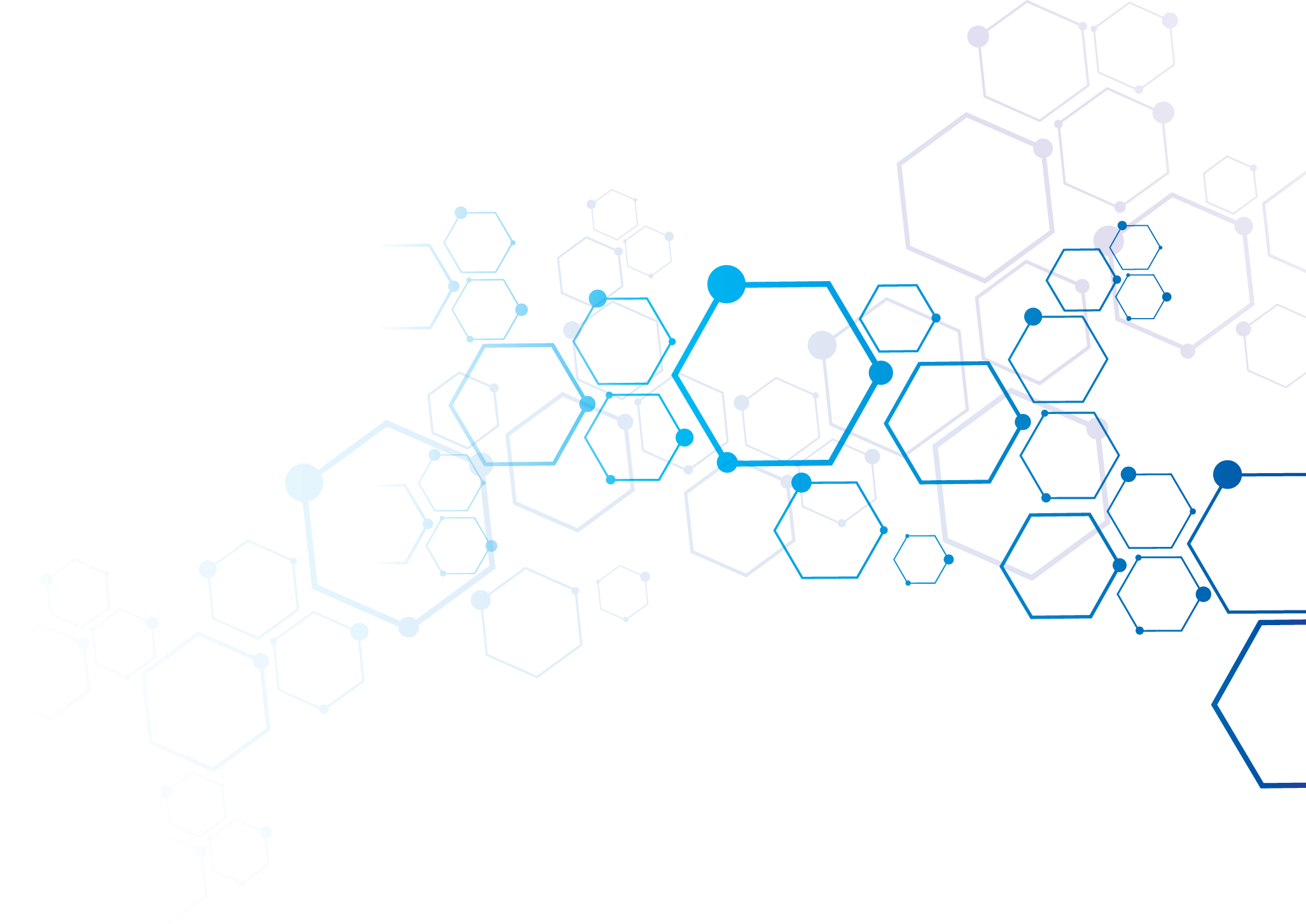 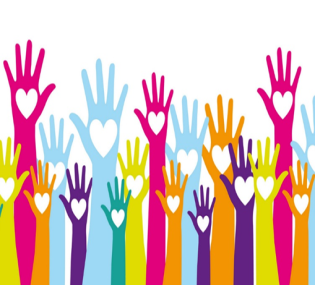 Модели реализации
инклюзивного образования 
в ДОУ № 136
Полная инклюзия - дети с ОВЗ посещают детский сад наряду со здоровыми сверстниками и обучаются по индивидуальному образовательному маршруту в группе общеразвивающей направленности.

2.Частичная инклюзия - дети с ОВЗ частично включаются в общеразвивающую группу детского сада в сопровождении тьютора, педагога-психолога или учителя-дефектолога, обучаются в группе компенсирующей направленности.
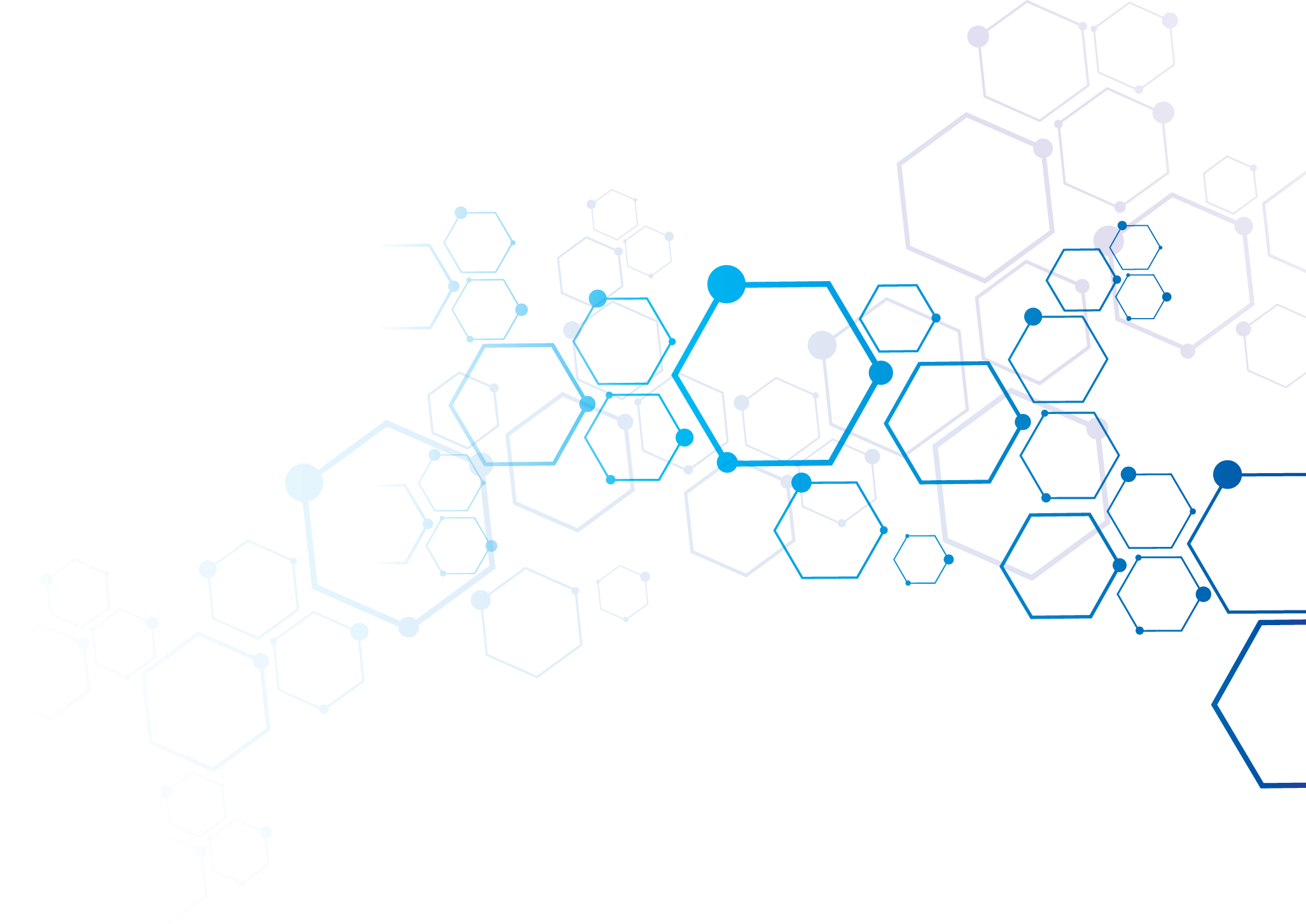 Этапы реализации проекта 
«Рука в руке»
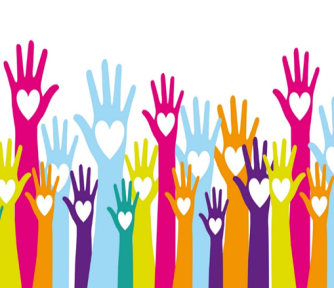 1. Изучение потребности в образовательных услугах ДОУ детей с ОВЗ:
выявить количество детей с ОВЗ, нуждающихся в создании 
специальных образовательных условий.
2.  Анализ условий:
материально-технических;
кадровых;
финансово-экономических;
методических.
3. Приведение нормативно-правовой базы ДОУ в соответствие с законодательством РФ:
разработка положения о компенсирующих группах;
корректировка должностных обязанностей персонала;
разработка формы договора с родителями (законными представителями);
разработка модели взаимодействия с детьми и родителями (законными представителями).
4. Разработка программно-методического обеспечения:
разработка адаптированной основной образовательной программы для детей с тяжёлыми нарушениями речи, задержкой психического развития, детей с РАС;
формирование пакета диагностических методик;
разработка формы индивидуального образовательного маршрута;
составление индивидуальных специальных образовательных программ
5. Формирование групп детей с разными образовательными возможностями:
заключение договора с родителями (законными представителями);
согласование с родителями (законными представителями) направлений деятельности, содержания и форм сотрудничества;
проведение родительских собраний.
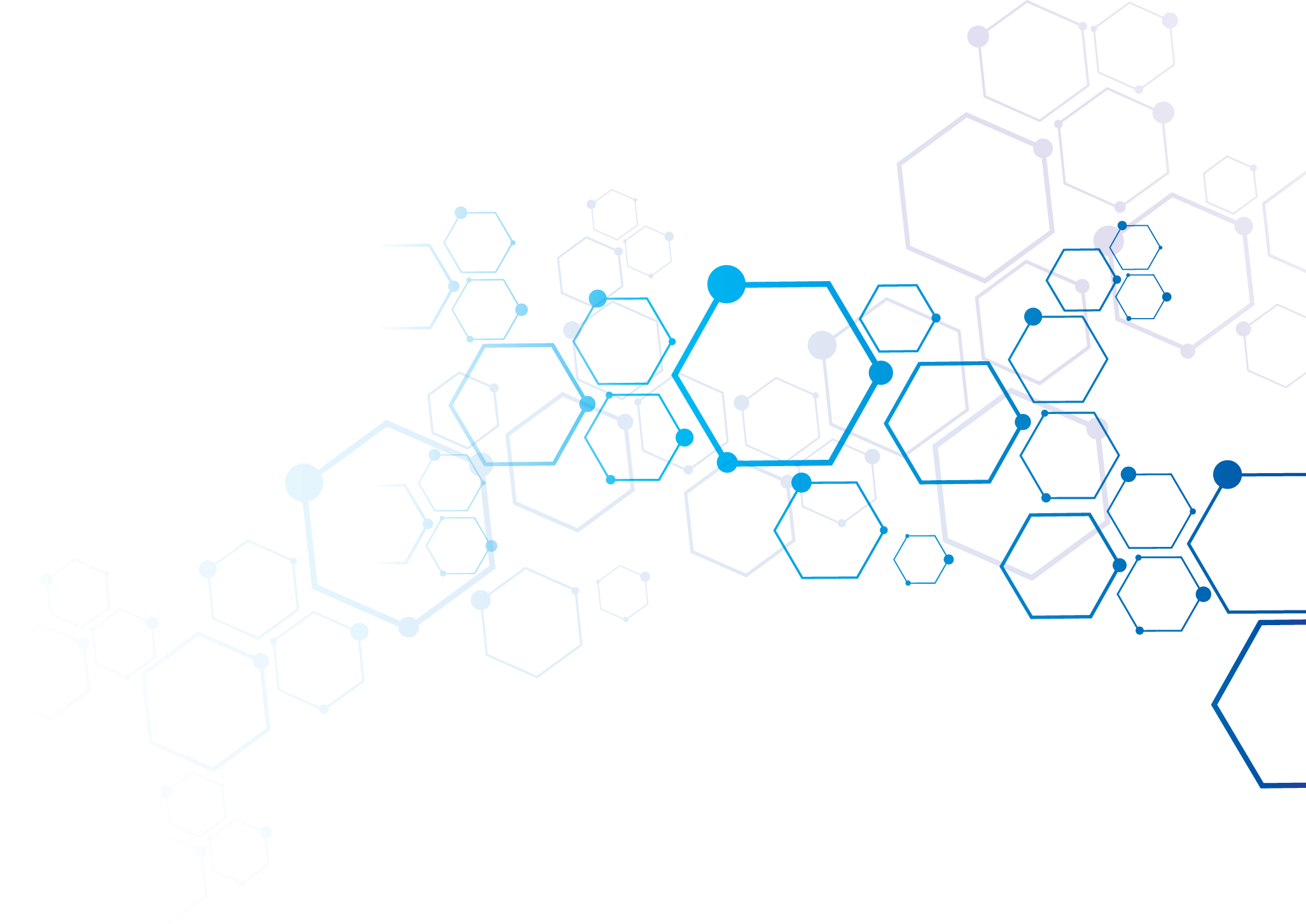 Краткое описание инклюзивной практики нашего детского сада
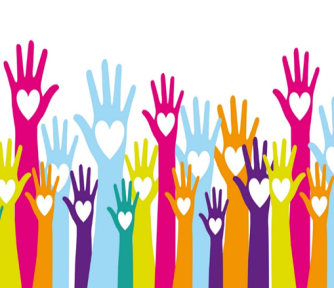 Диагностика детей с целью выявления их актуального уровня развития навыков.

Постановка целей и разработка плана включения их в группу типично развивающихся сверстников.

Формирование социально-приемлемого поведение особенных воспитанников, работа по устранению нежелательного поведения, препятствующего включению в коллектив сверстников.

Формирование адаптивных навыков детей с ОВЗ, помогающих им включаться в коллектив ровесников методами АВА-терапии, игровой терапии и т.д.

5.	Работа по принятию особого ребенка его нормотипичными сверстниками и их родителями, а также педагогами групп общеразвивающей направленности (уроки доброты, психологические игры, родительские собрания, индивидуальные и групповые консультации, педагогические советы, информирование в мессенджерах, ведение группы в социальной сети в ВКонтакте, информационные стенды, месячник по информированию об аутизме).
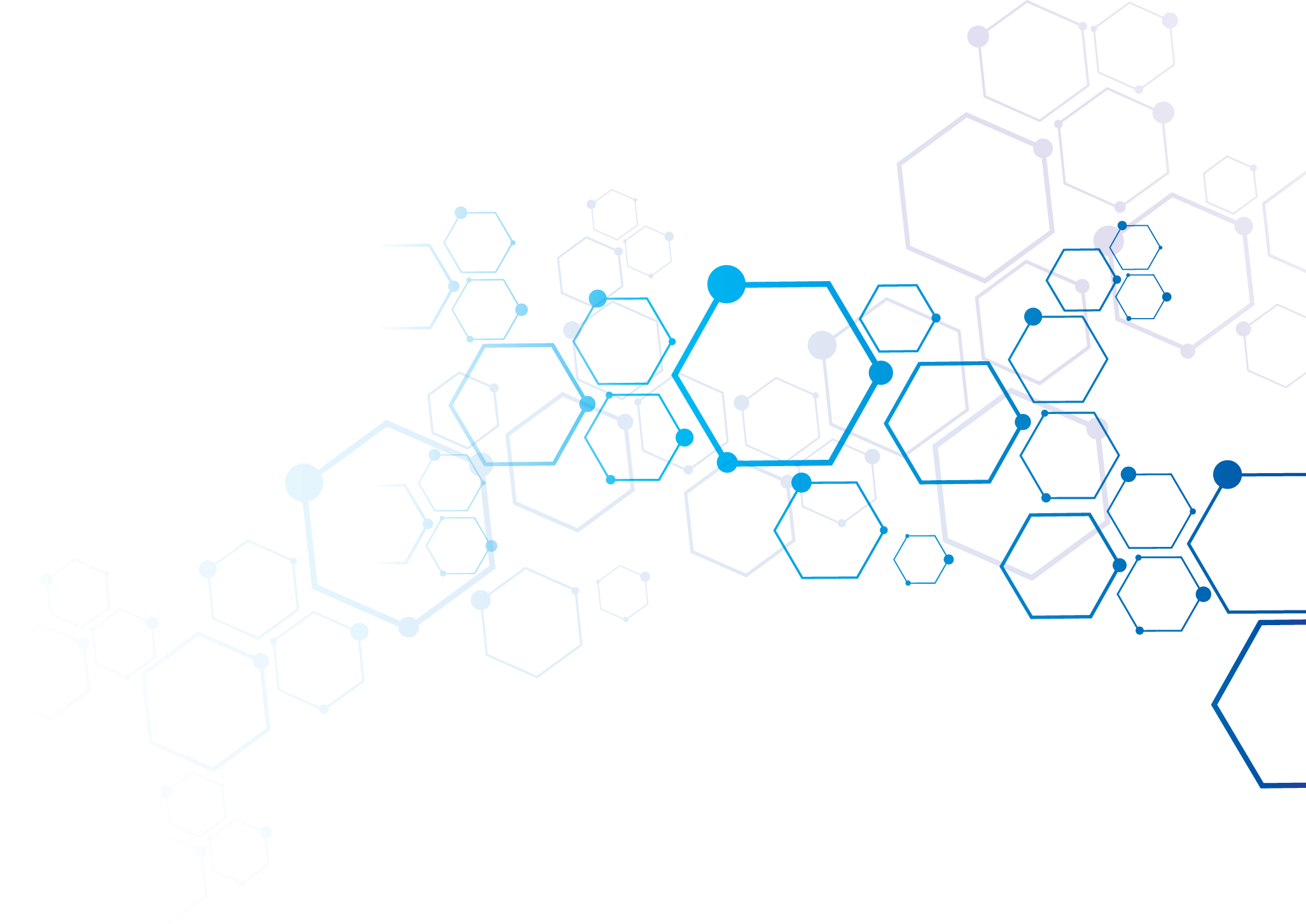 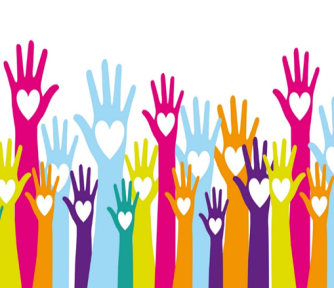 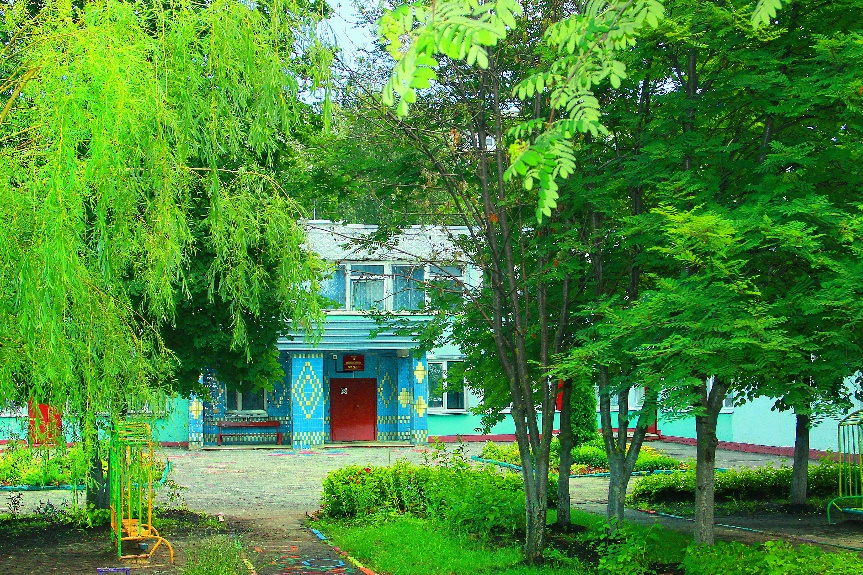 В сентябре 2018 года на базе ДОУ №136 г. Липецка стартовал проект по дошкольному образованию детей с расстройством аутистического спектра с применением метода  прикладного поведенческого анализа.
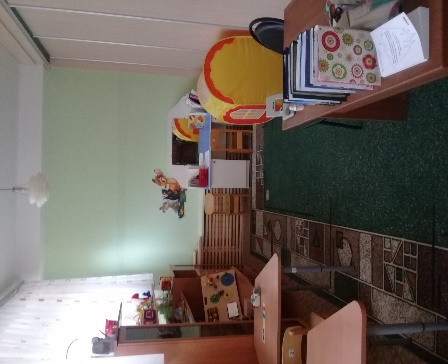 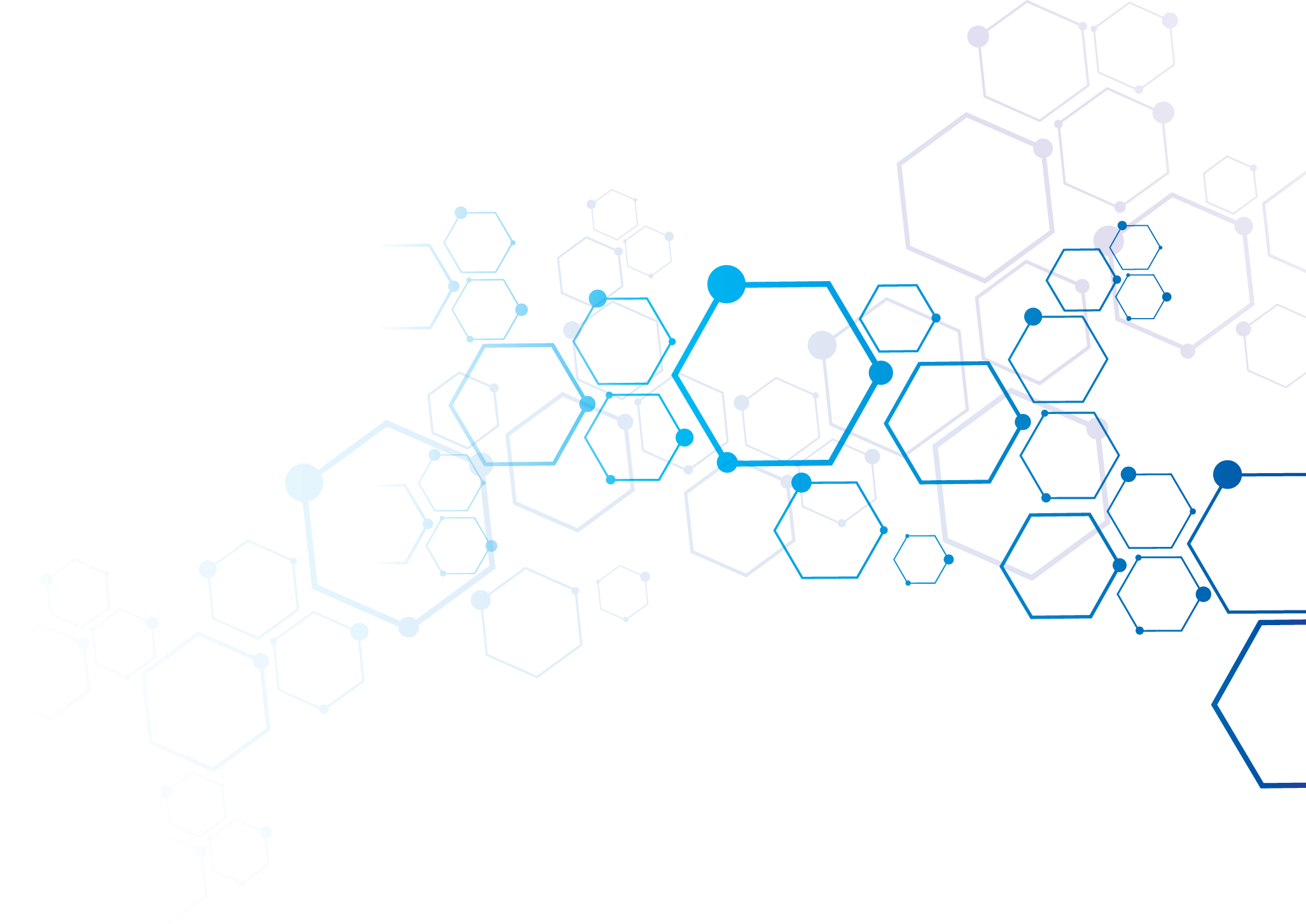 Кабинет педагога-психолога
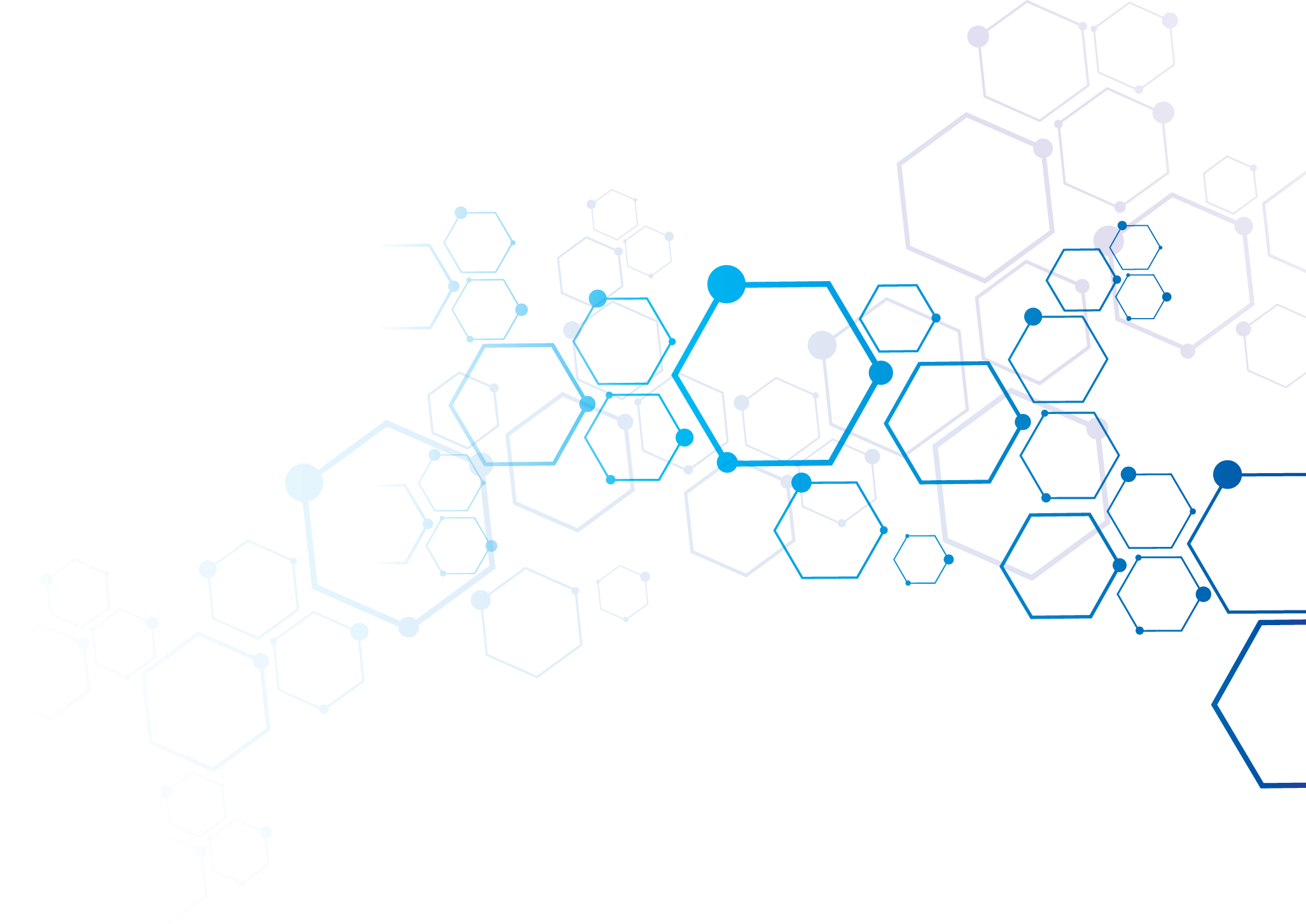 Сенсорная комната
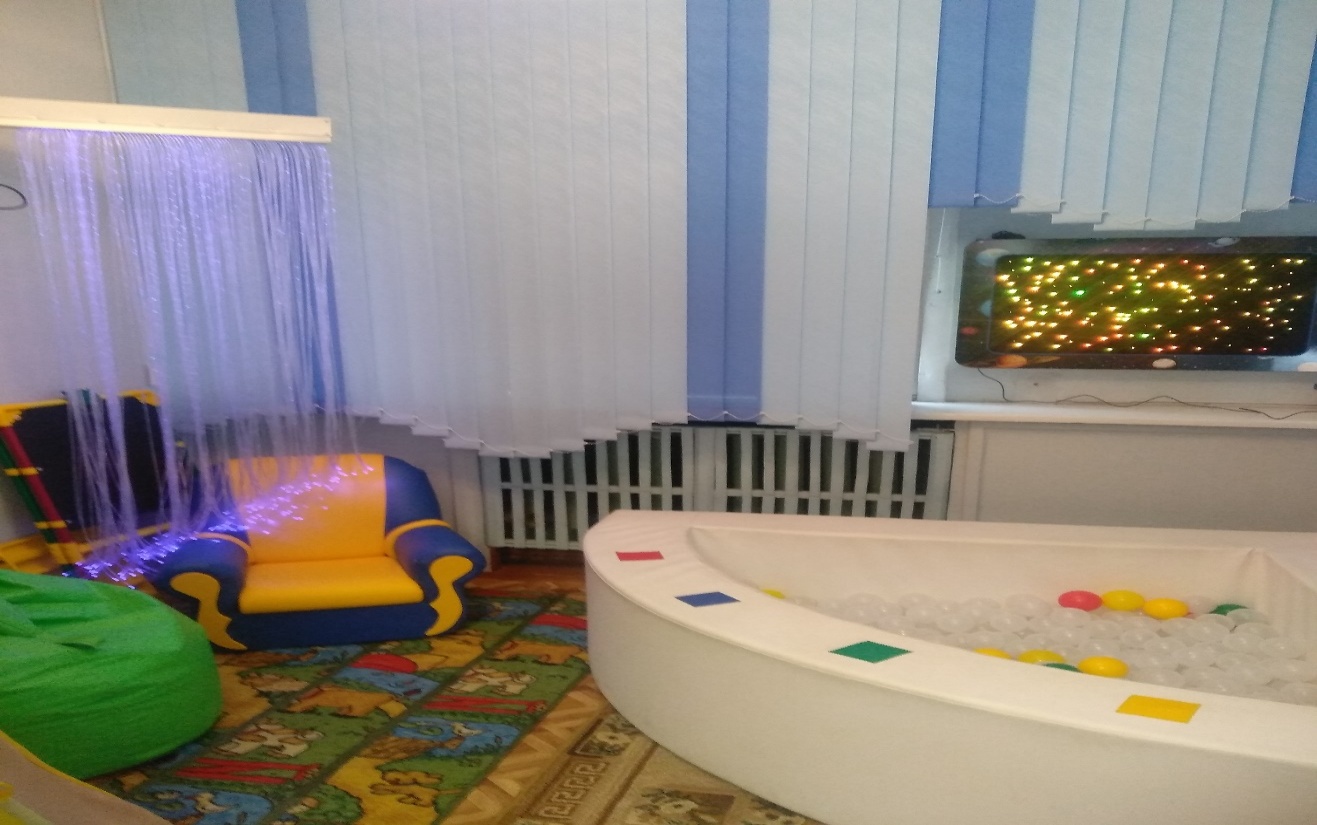 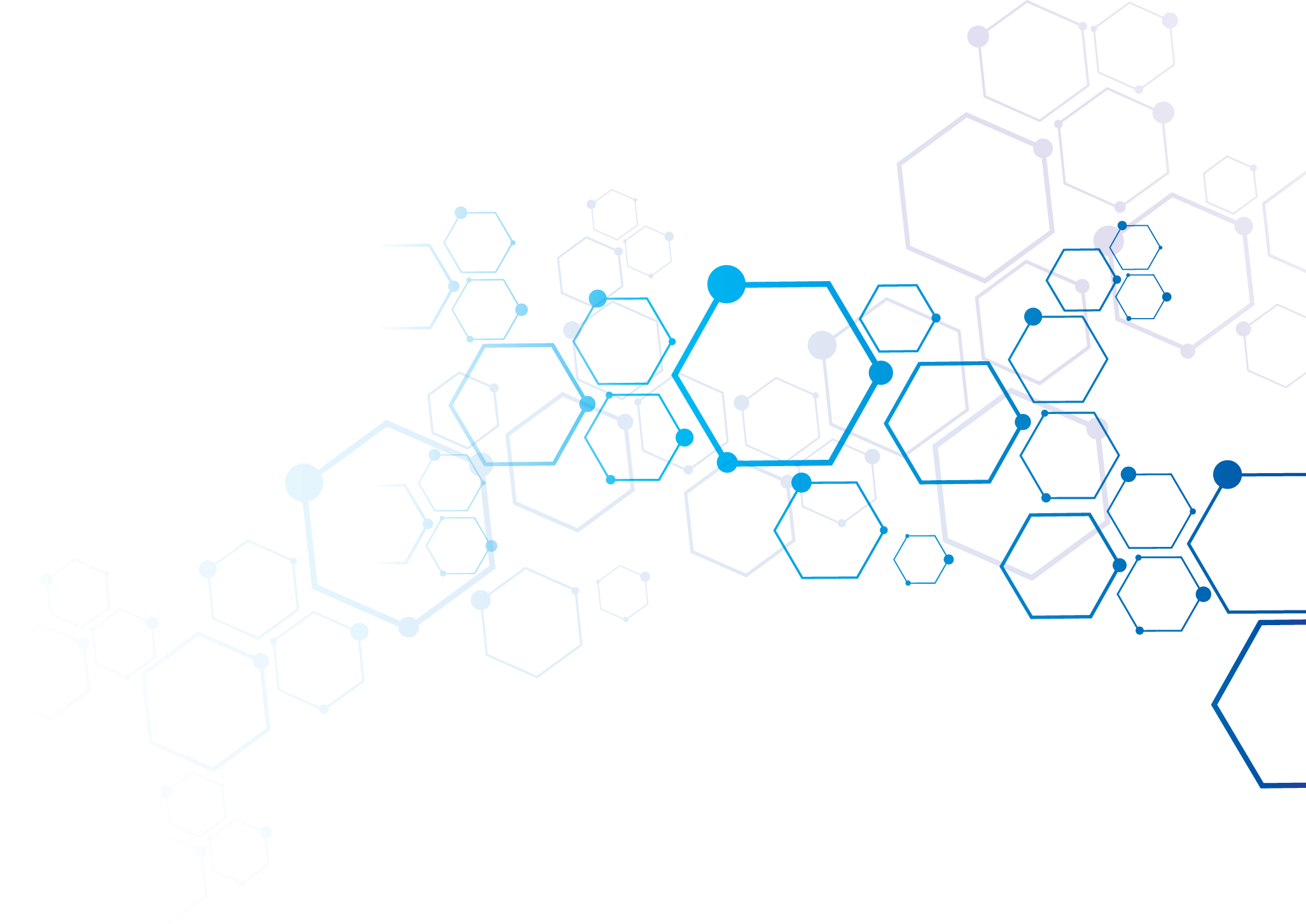 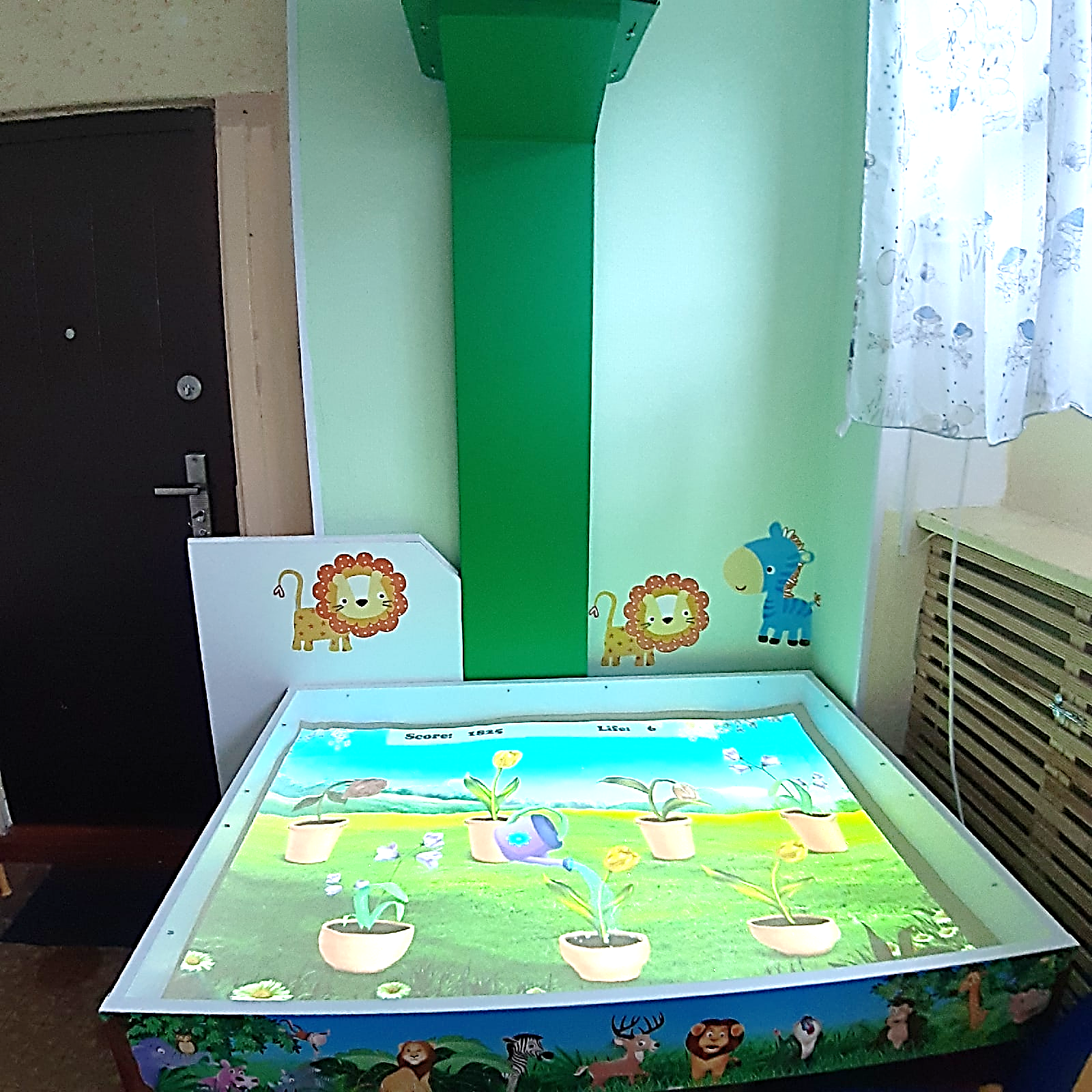 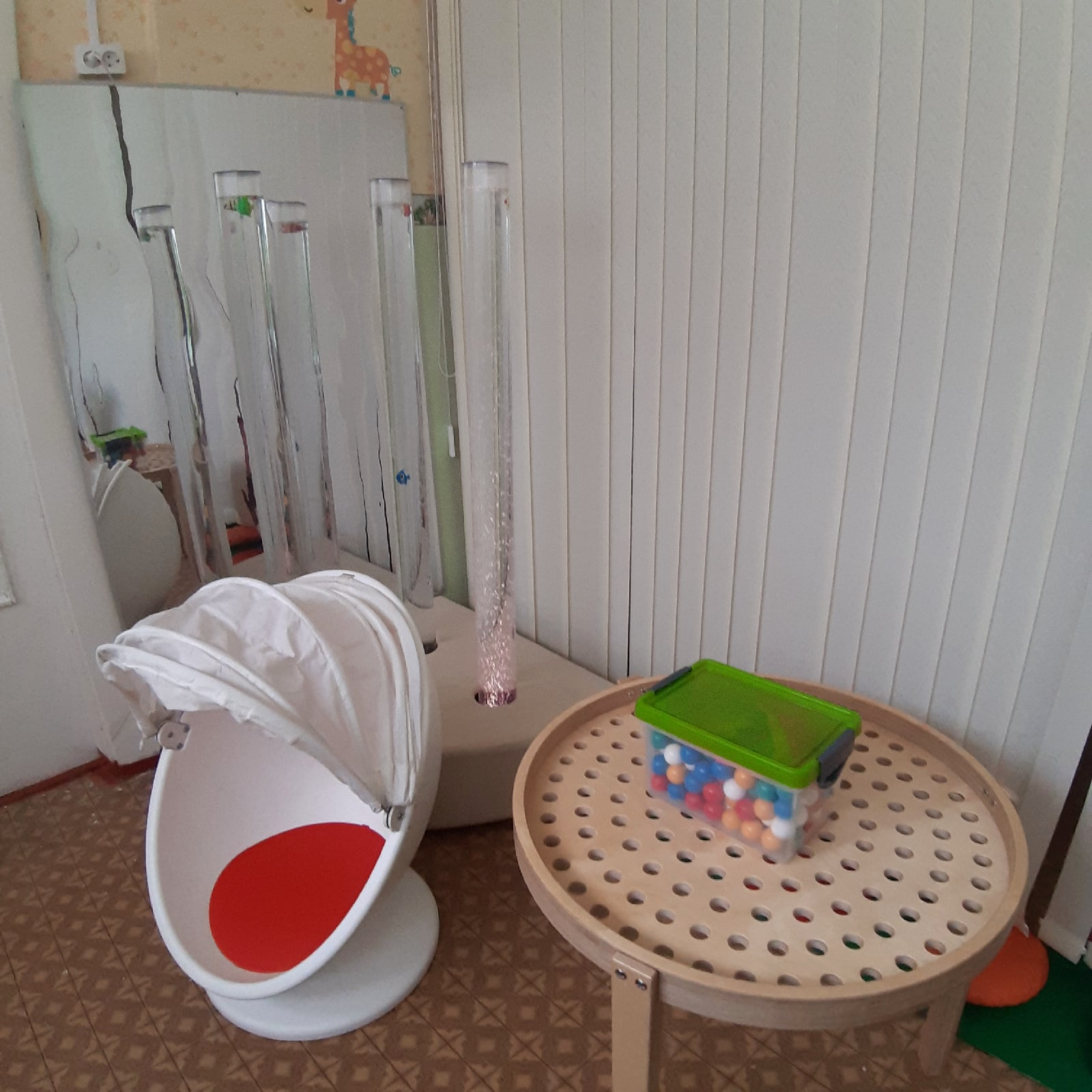 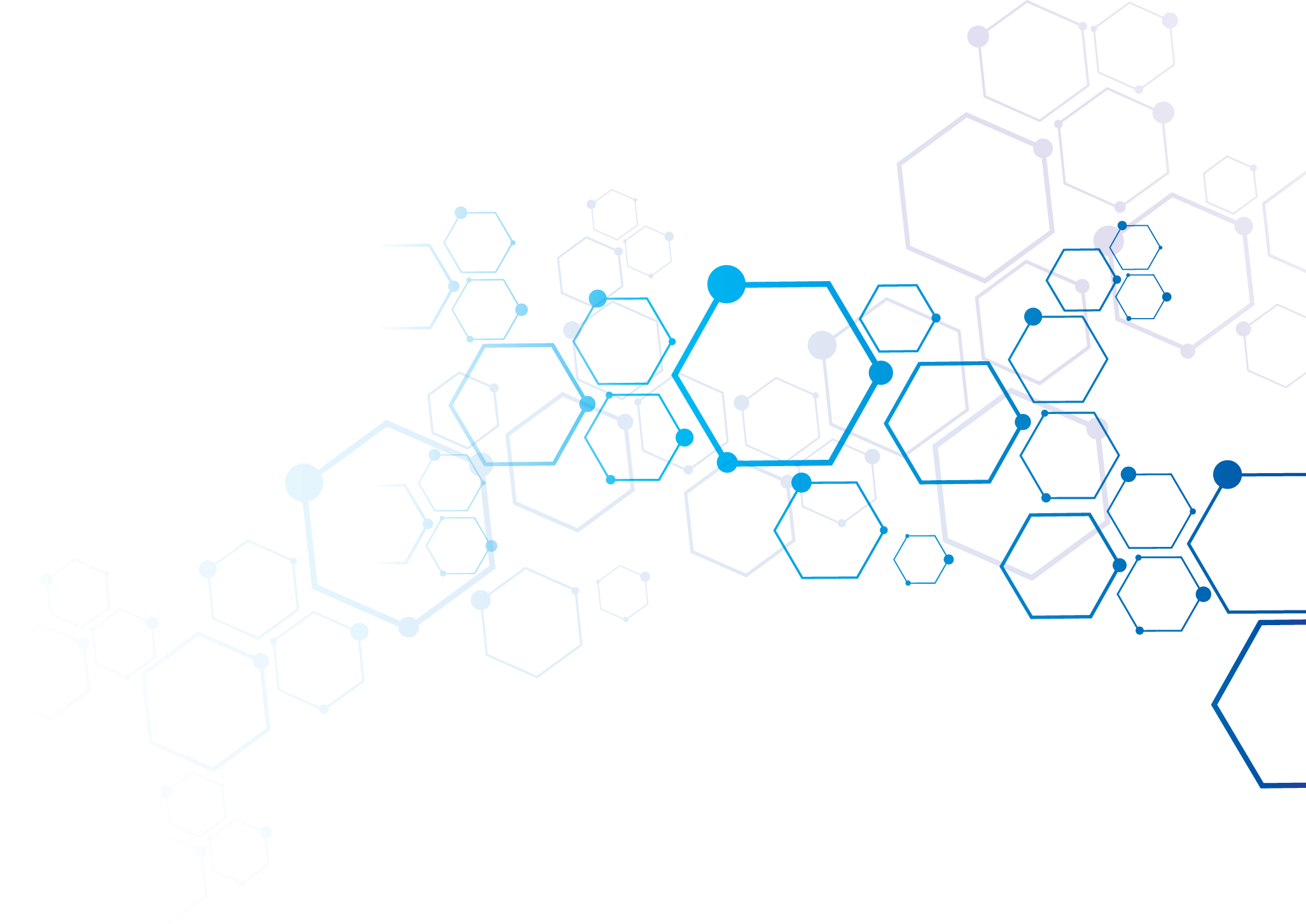 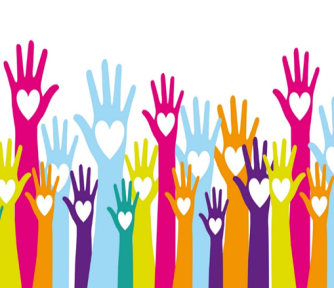 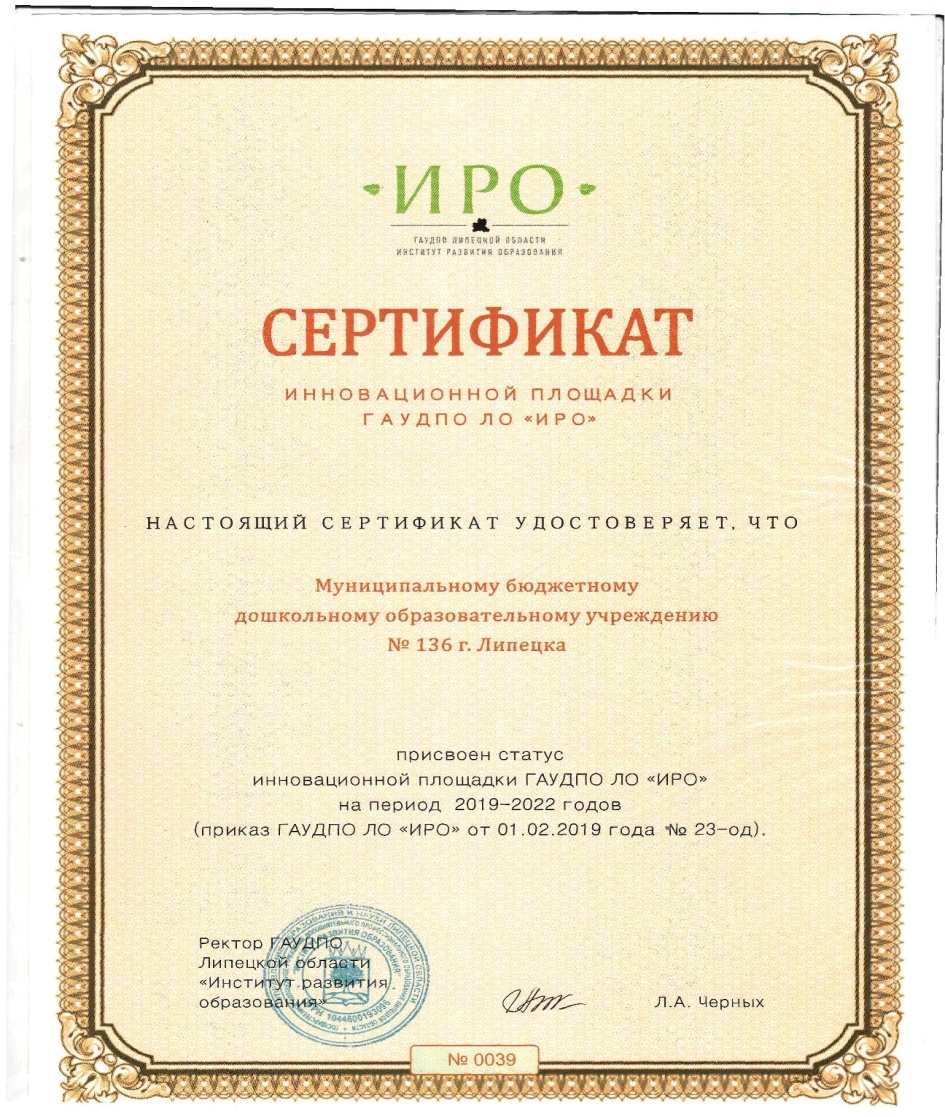 С февраля  2019 года ДОУ №136      
являлось региональной инновационной площадкой  Государственного автономного учреждения дополнительного профессионального образования Липецкой области «Институт развития образования» по направлению «Реализация модели «Ресурсная группа» в инклюзивном образовании детей с расстройством аутистического спектра»
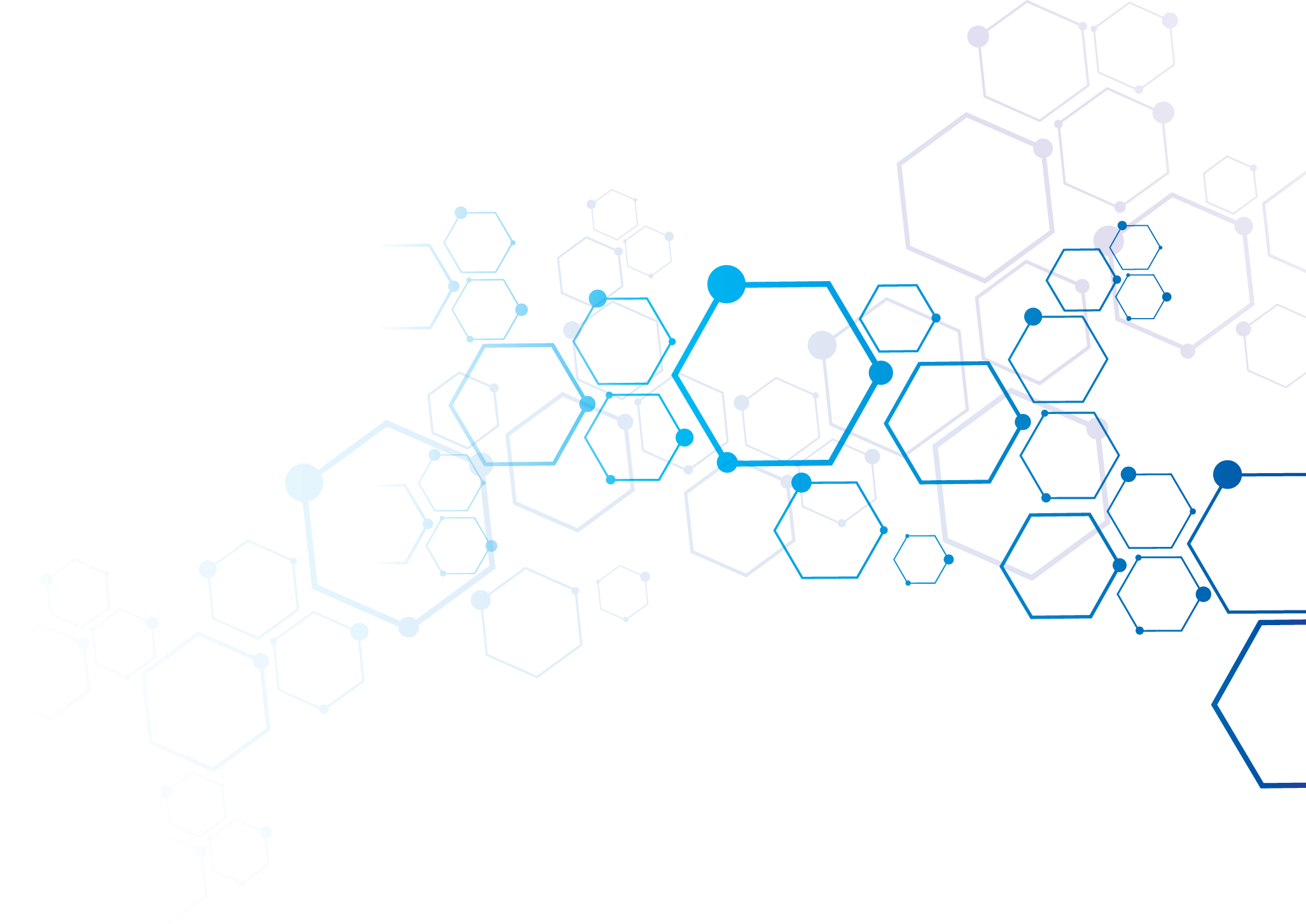 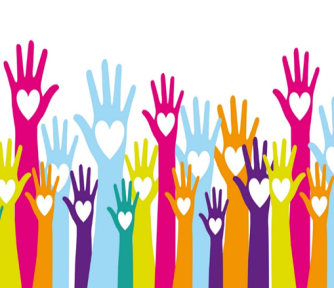 Создание кадровых условий
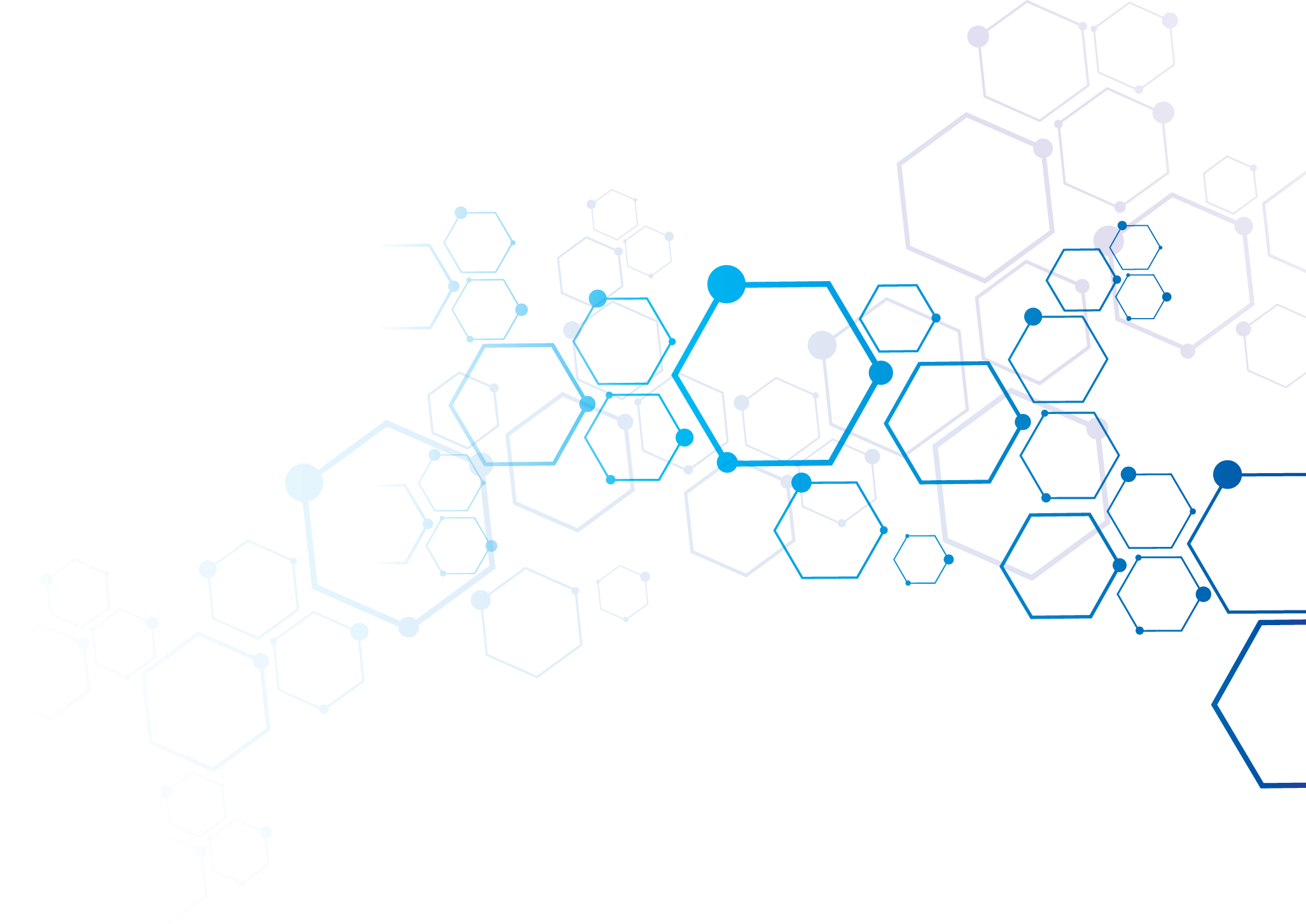 Практико-ориентированные курсы по основным стратегиям работы в прикладном анализе RBT 
(63 часа. Автономная некоммерческая организация дополнительного профессионального образования «Выход»)
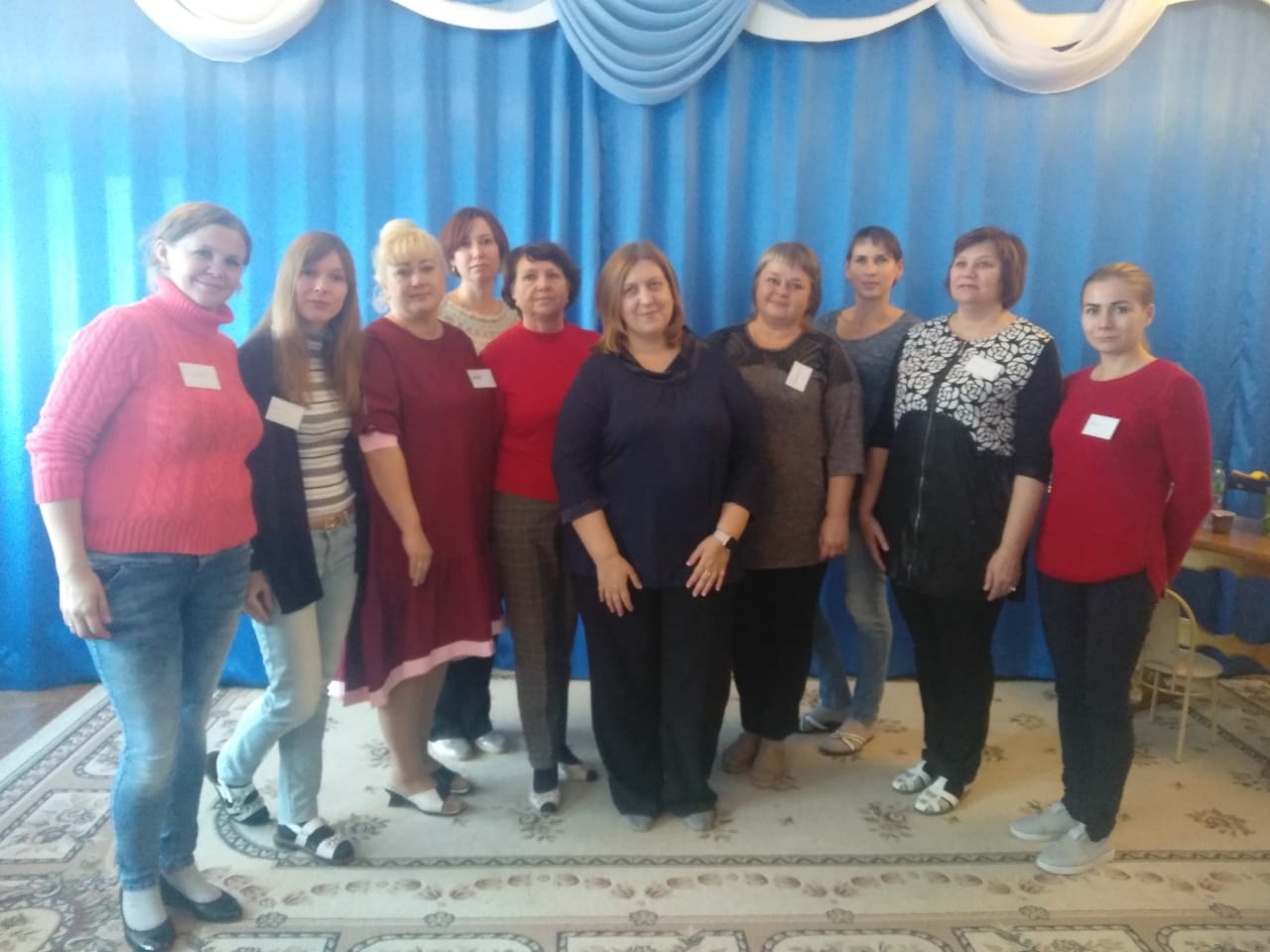 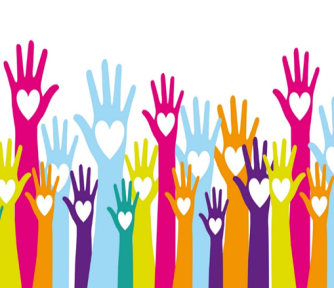 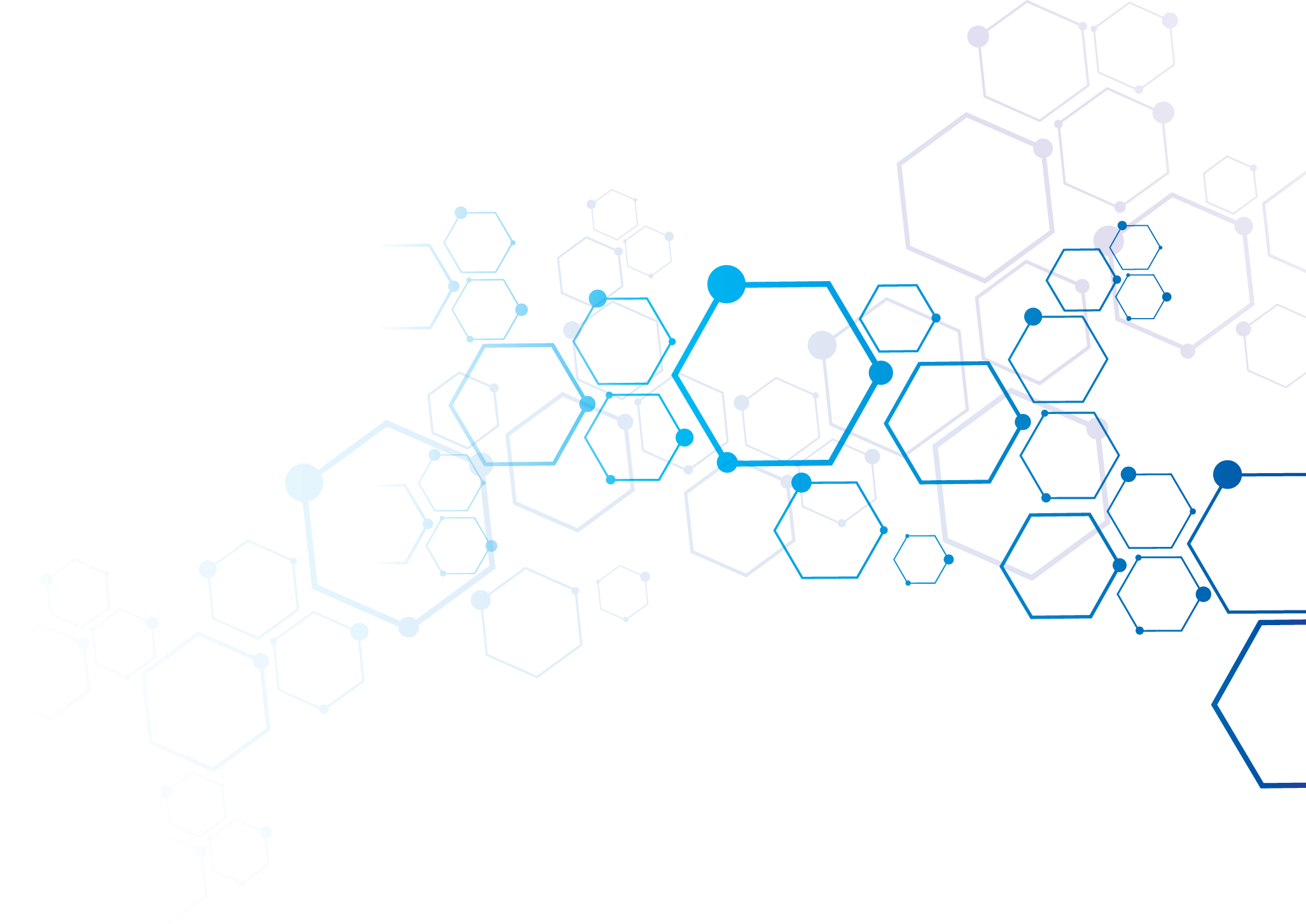 Модель взаимодействия субъектов инклюзивной образовательной среды
Ребёнок
с ОВЗ
администрация ДОУ;
педагог-психолог;
педагоги (учитель- логопед, учитель-дефектолог, тьюторы, воспитатели, инструктор по ФК, музыкальный руководитель)
Забота и поддержка семьи
Развитие
Адаптация
Социализация
Педагоги-
ческий 
коллектив
Дети без ОВЗ
Родители
Соблюдение прав детей с ОВЗ и нормотипичных детей
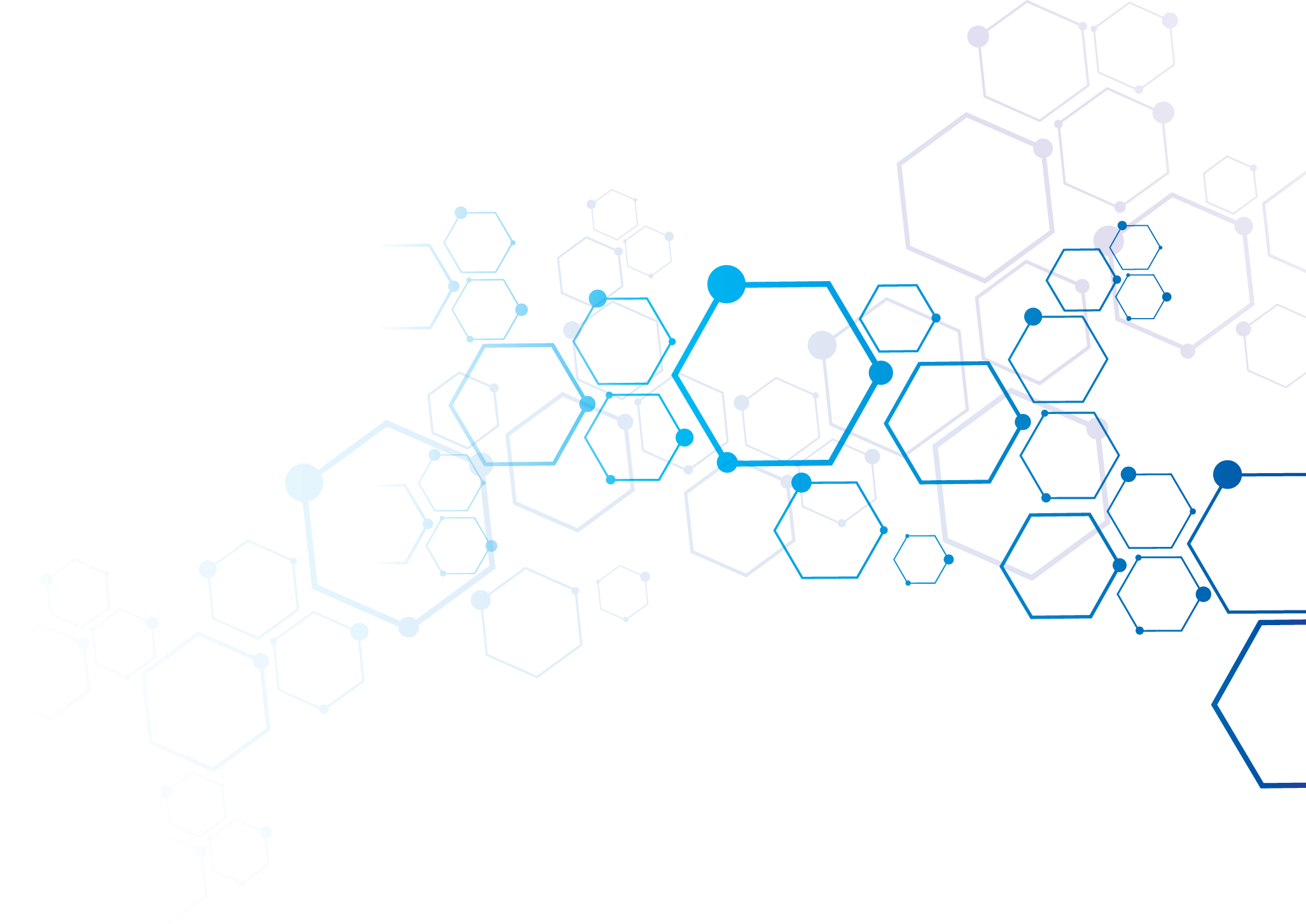 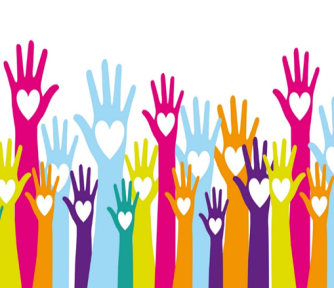 Заседание ППк 
дошкольного 
образовательного 
учреждения
Практико-
ориентированные
курсы по АВА терапии
Тематический 
педсовет
Работа 
с педагогическим
 коллективом
Постоянно действующий
внутренний практико–ориентированный
семинар «Технология эффективного
включения детей с РАС 
и их родителей в образовательную 
сферу ДОУ»
Рекомендации 
для педагогов
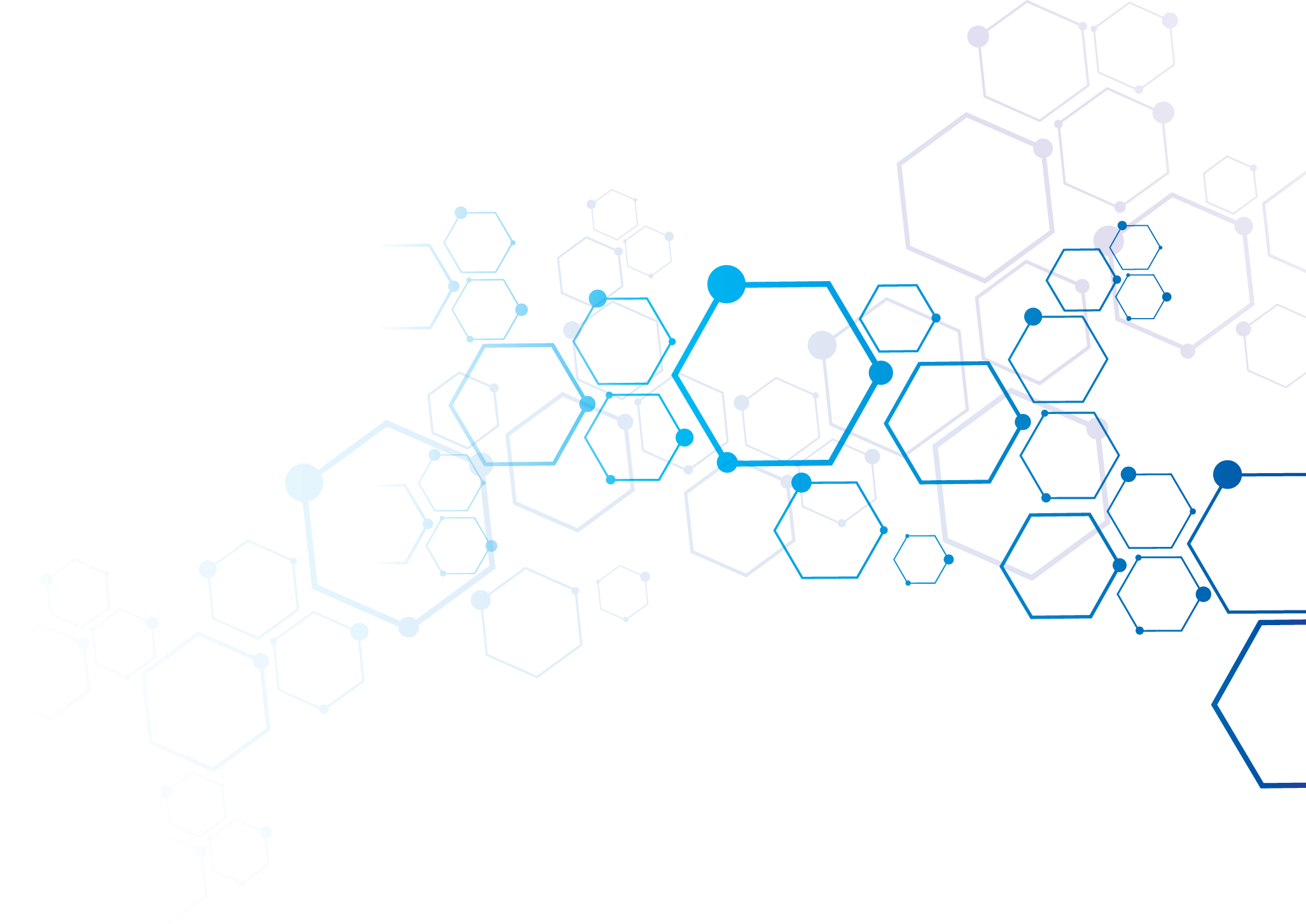 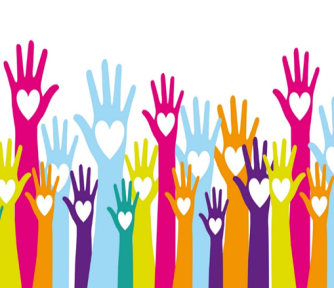 Совместные конкурсы, фестивали,
спортивные 
мероприятия
Ситуативные
беседы
Совместные  
игровые занятия 
и упражнения
hhh
Работа с детьми
общеразвивающих
групп
Совместные 
праздники, досуги,
приуроченные к Международному 
Дню инвалида, Всемирному 
Дню аутизма, Дню толерантности
Просмотр
видеороликов
о детях с ОВЗ
Реализация
 программы духовно-
нравственного воспитания 
«Добрый мир»
Чтение
 художественной
 литературы
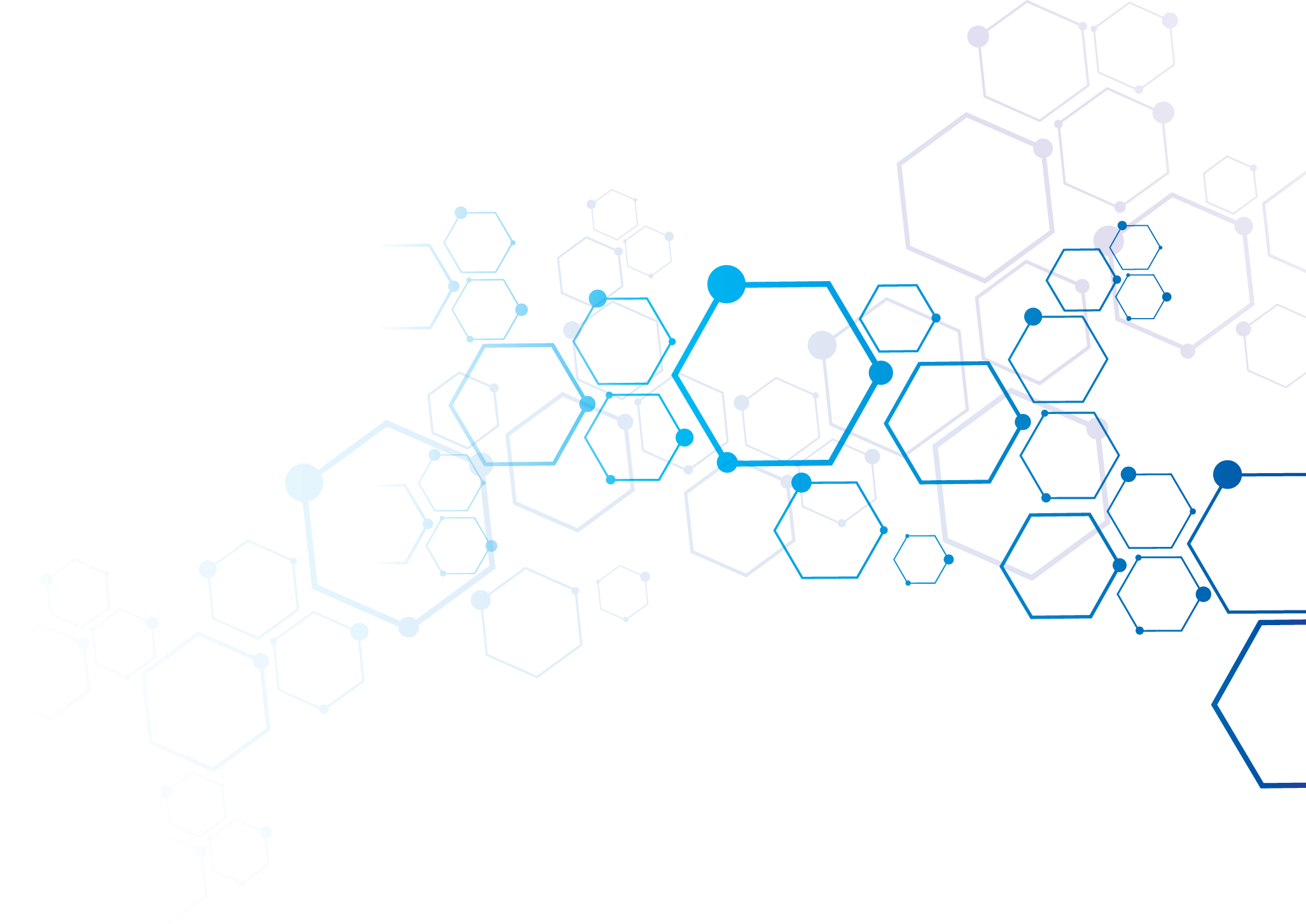 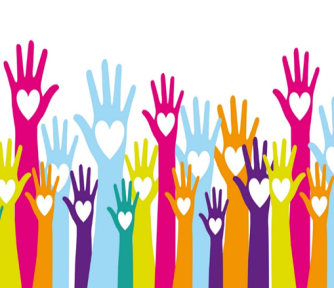 Общее родительское 
собрание
Групповые 
родительские собрания
Памятки, 
рекомендации,
консультации
Работа 
с родителями
общеразвивающих
 групп
Анкетирование 
родителей
Индивидуальные беседы
с педагогом-психологом
Совместные 
мероприятия
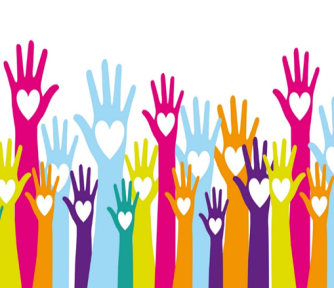 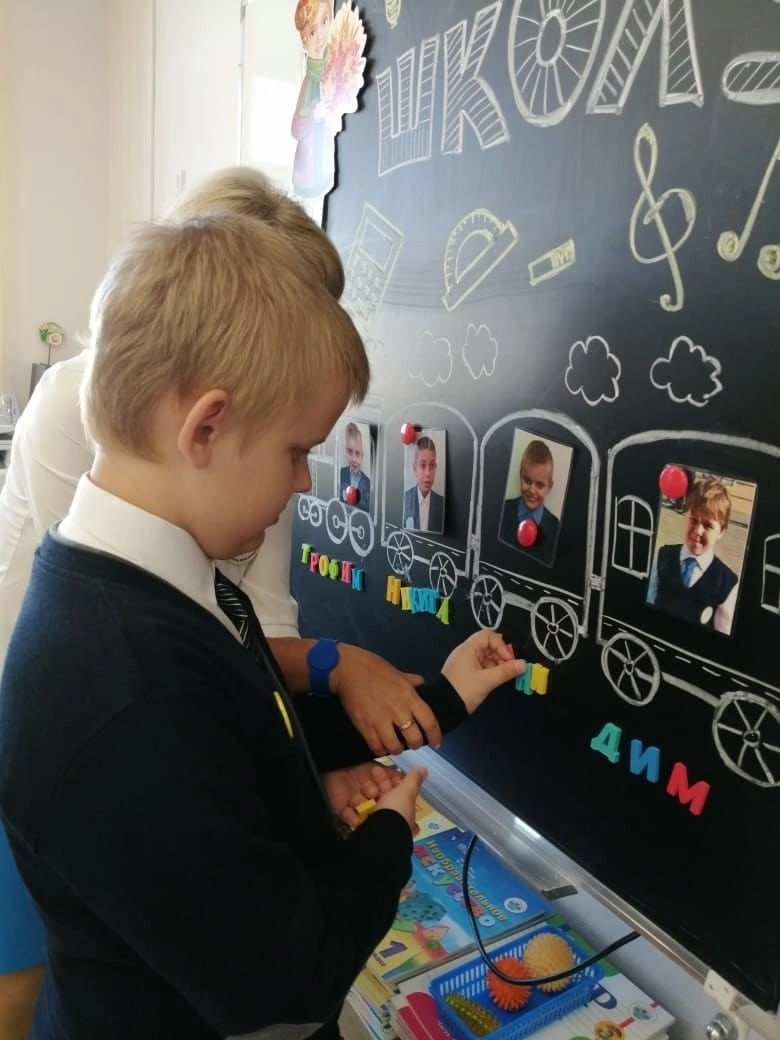 Четыре года работы:21 ребенок9 детей обучаются в школе3 ребенка пошли в школу в этом учебном году
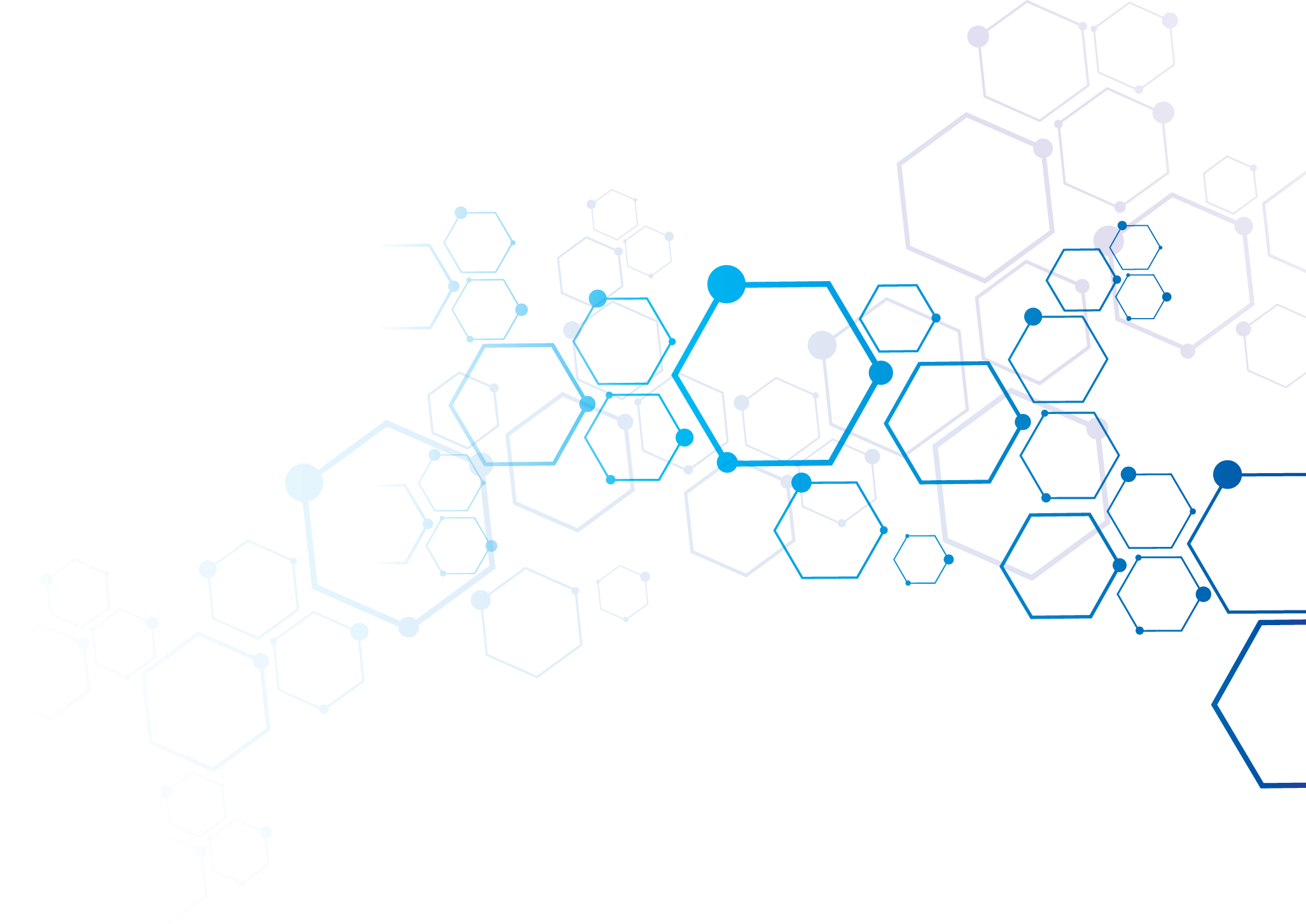 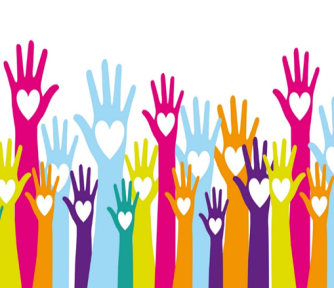 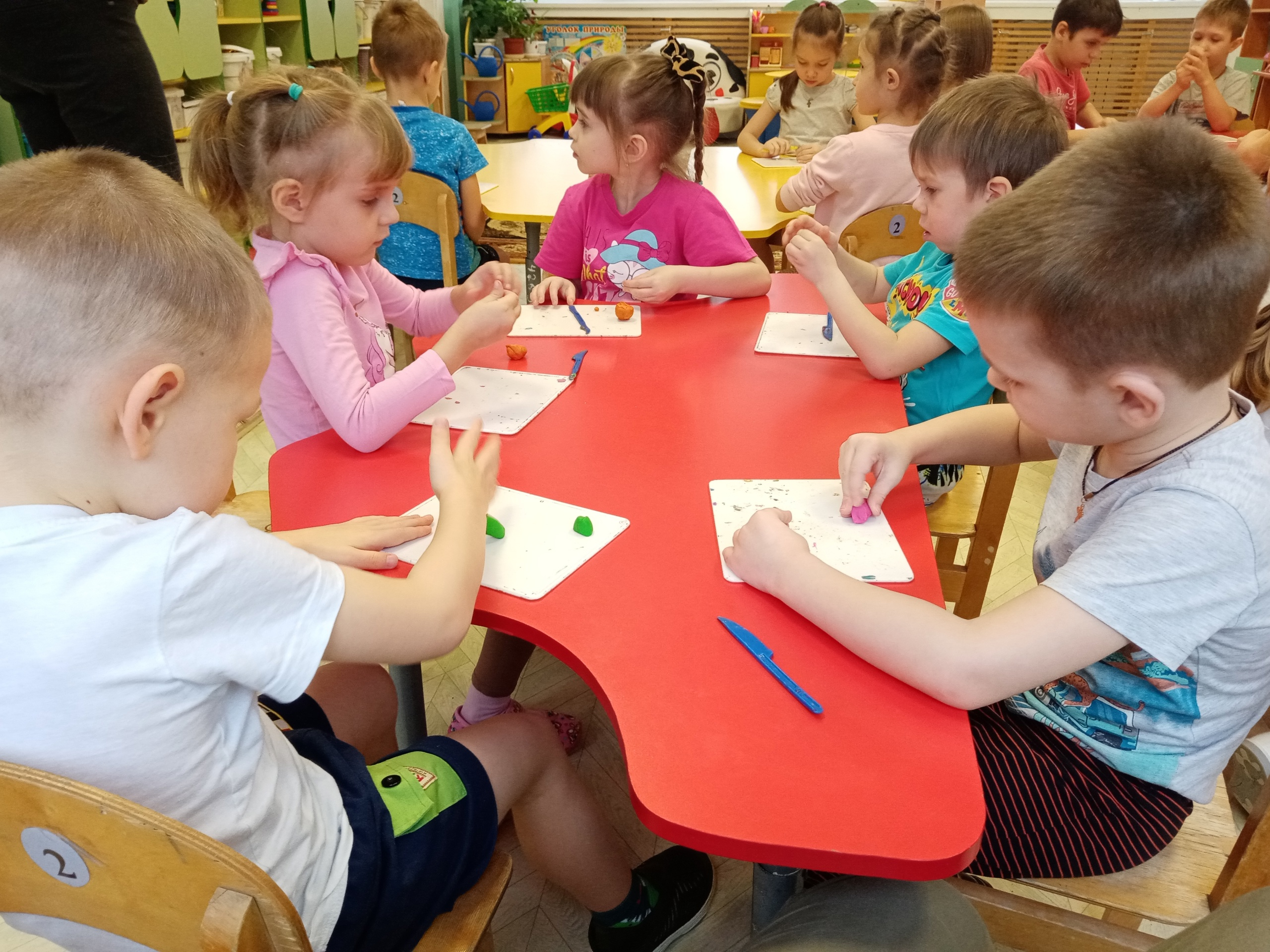 Результативность:1) навыки самообслуживания2) расширение пищевого репертуара3) самостоятельный прием пищи4) соблюдение режима и правил детского сада5) запуск игровых навыковнавыки учебного поведения6) коммуникация со сверстниками7) вовлечение в образовательное пространство ДОУ и города
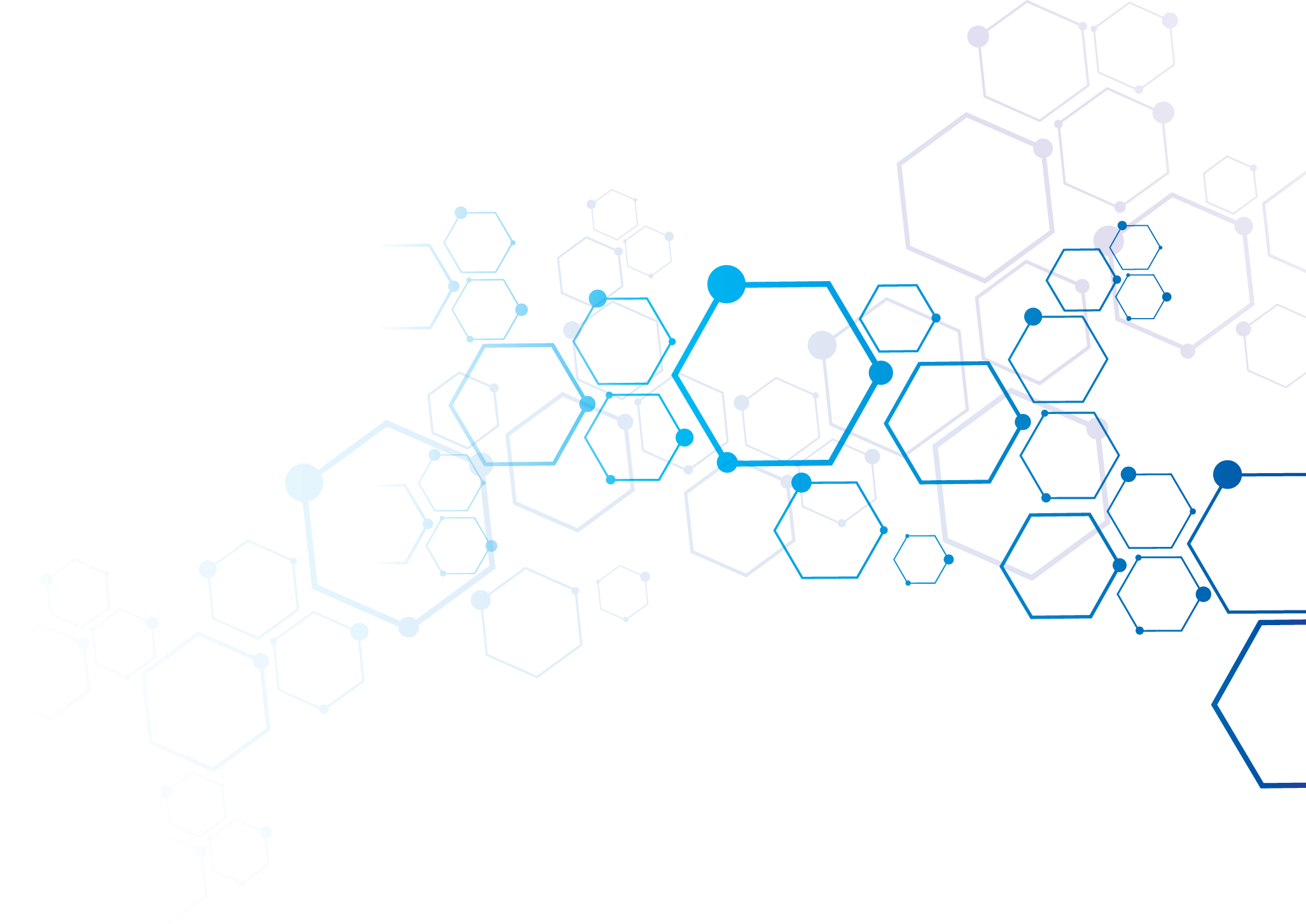 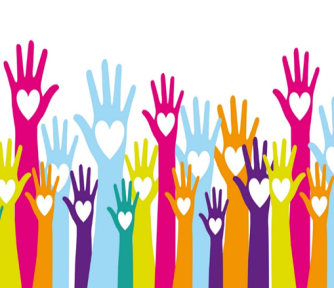 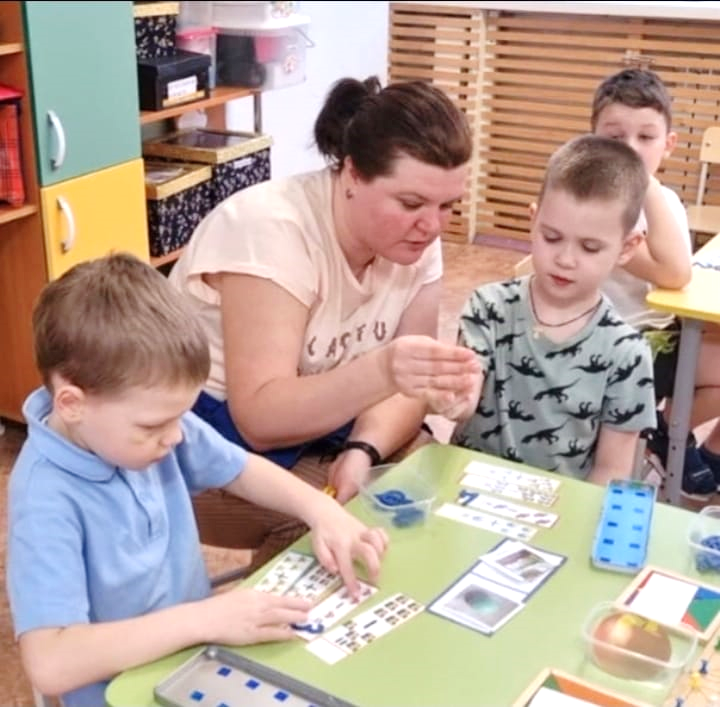 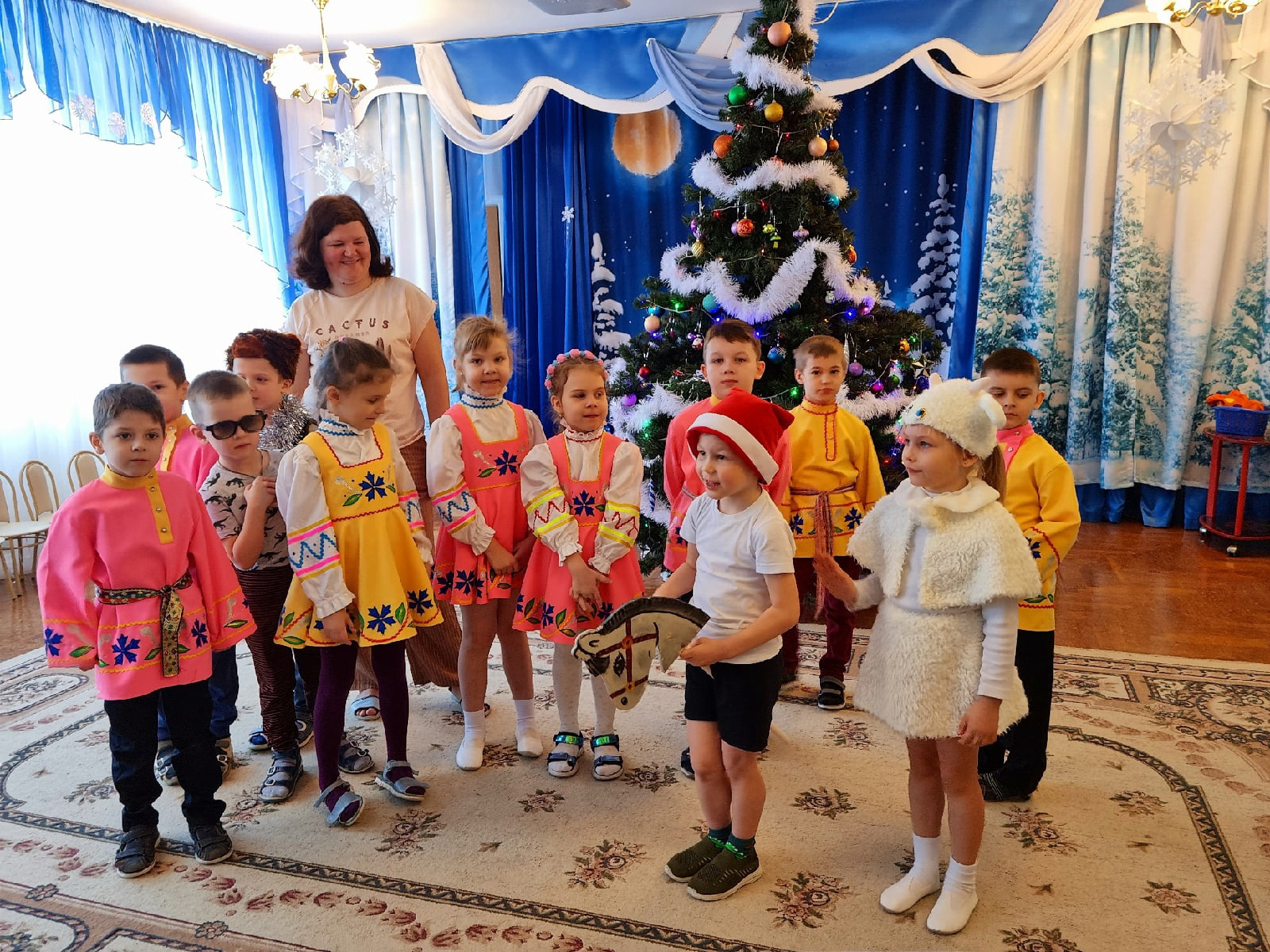 Вовлечение в единое образовательное пространство
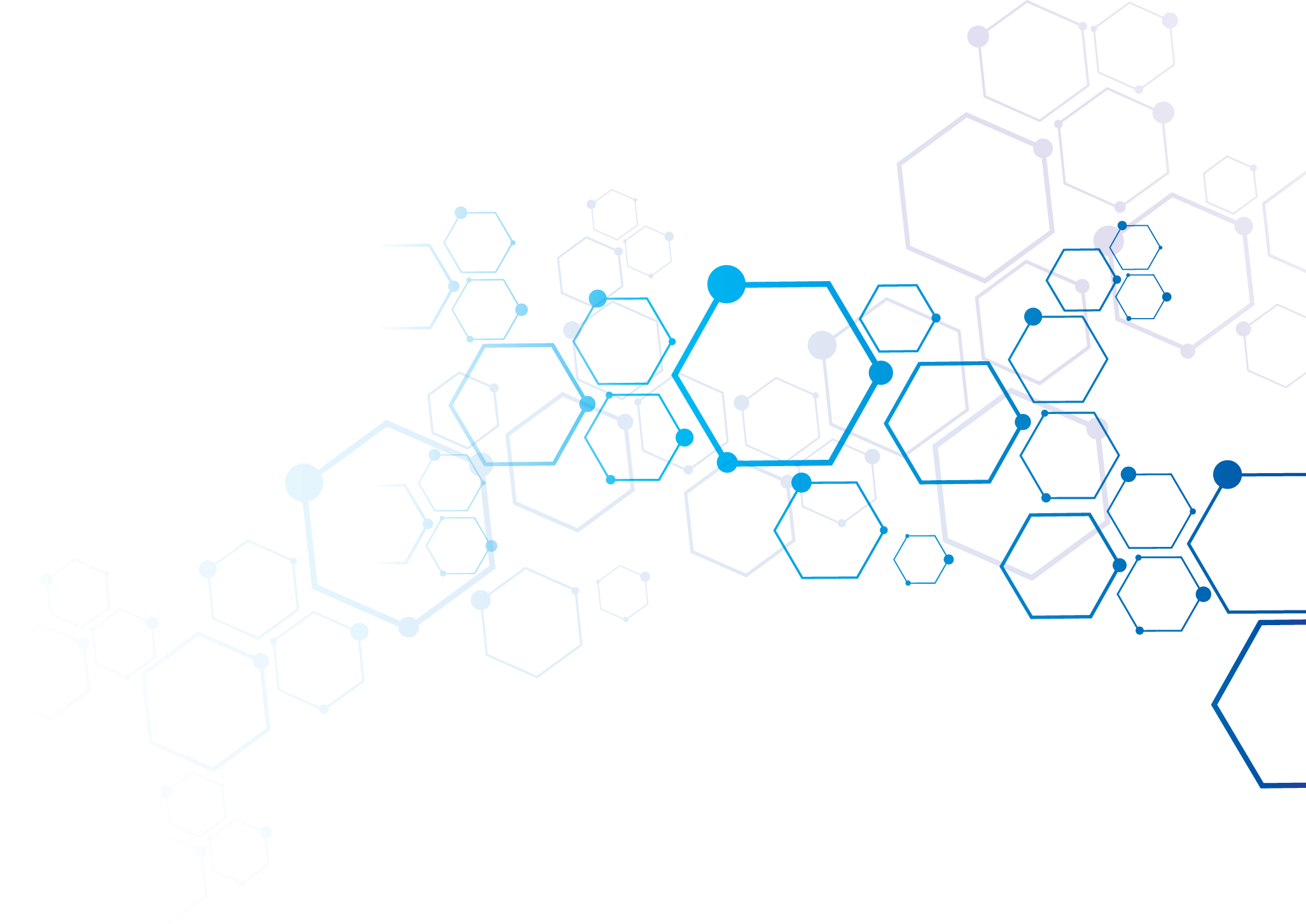 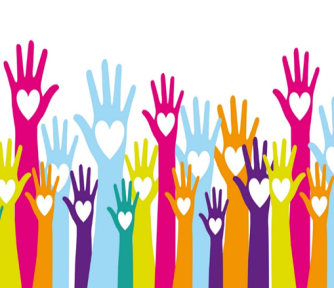 Взаимное 
уважение
Возможность помочь самим себе и людям в своём сообществе
Толерантность
hhh
Инклюзивное образование
Осознание себя частью общества
Возможность учиться друг у друга
Предоставление возможностей для развития навыков и талантов конкретного человека
Взаимопомощь